Prezentacja „Prowansja” opowiada o jednej z moich podróży jakie odbyłem. To jedna z propozycji pokazu slajdów w ramach projektu „Podróże po najciekawszych zakątkach świata” Zajęcia cykliczne prowadzone są w świetlicy Kliniki Chirurgii IP-CZD raz w miesiącu i biorą w nich udział pacjenci Klinik budynku głównego szpitala. Prezentacja tutaj umieszczona jest zmniejszoną formą pokazywanych zdjęć, pełny obraz wraz z komentarzem mogą obejrzeć pacjenci w trakcie pokazu. Ale mimo to, może być ciekawą formą spędzania czasu. Życzę bardzo miłego oglądania                                                         Sławomir Kosyl
PROWANSJA
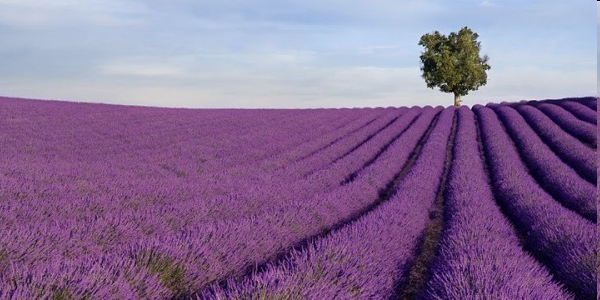 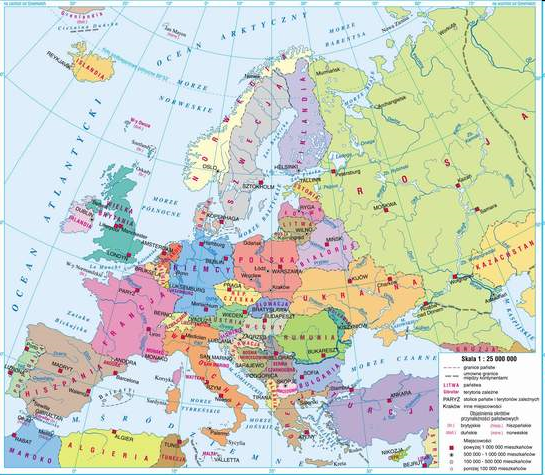 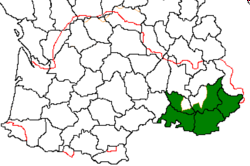 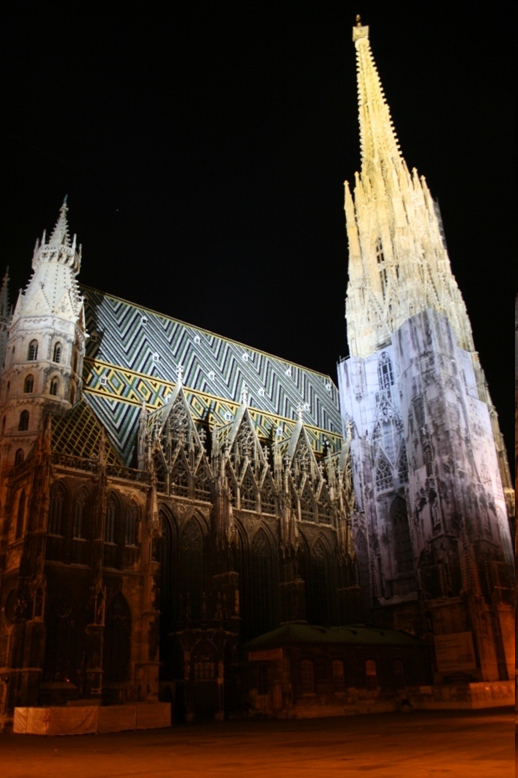 WIEDEŃ
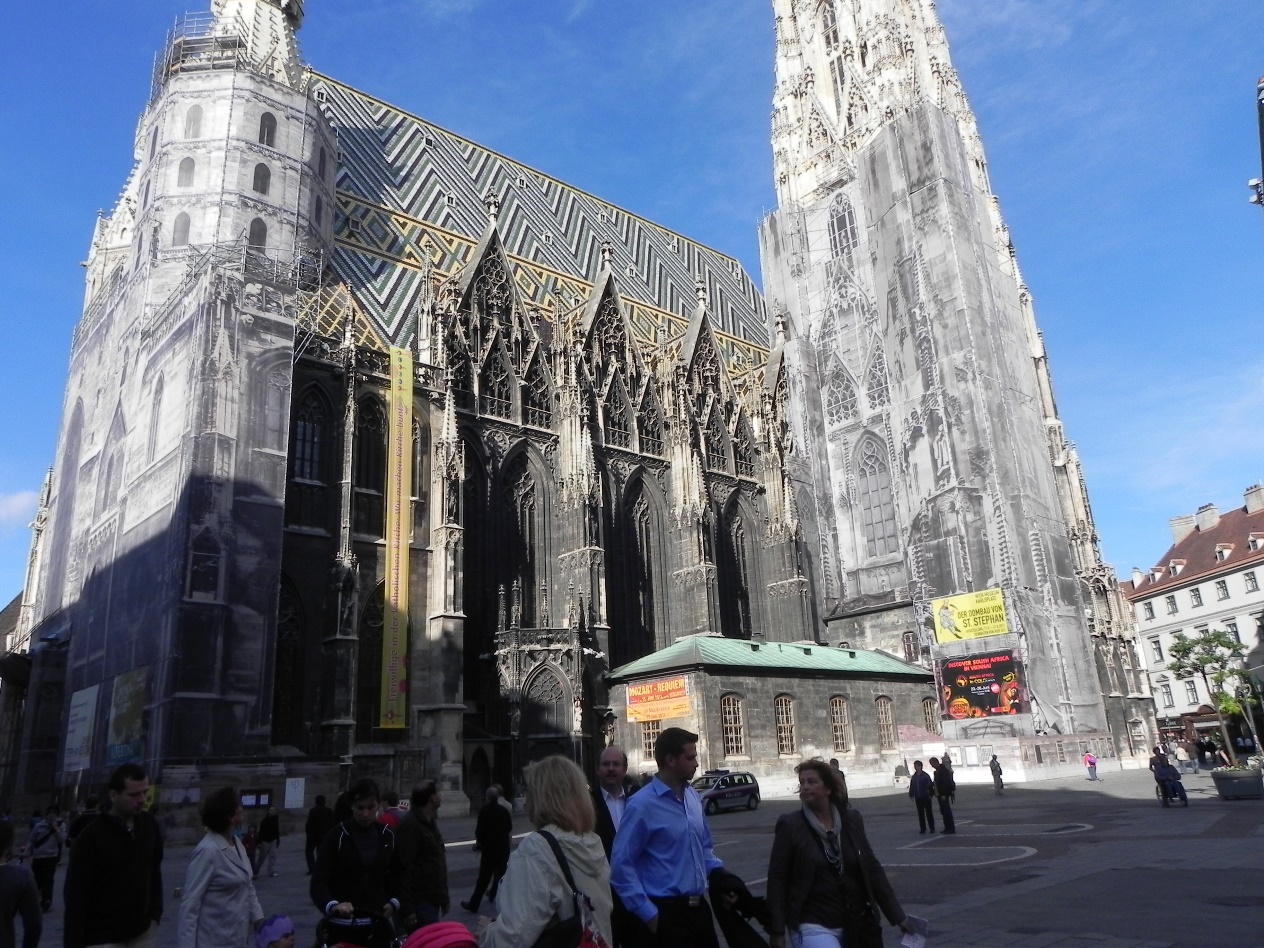 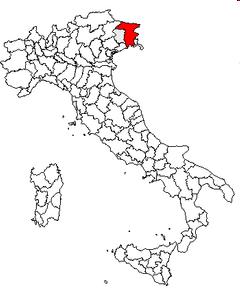 UDINE
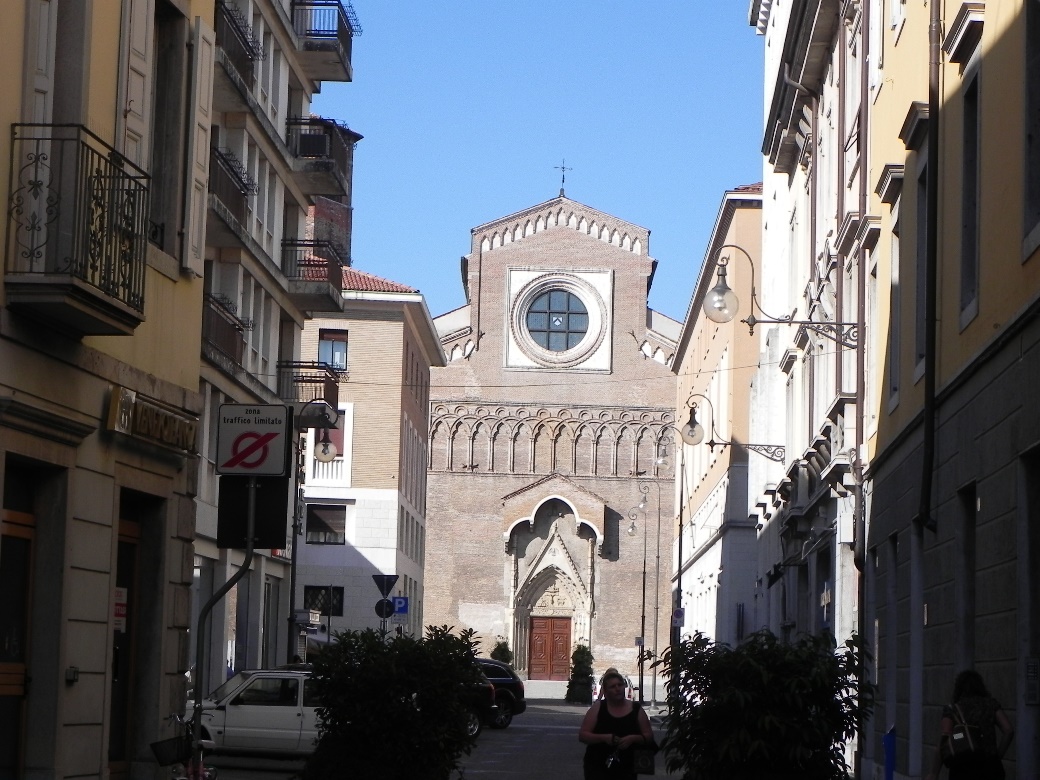 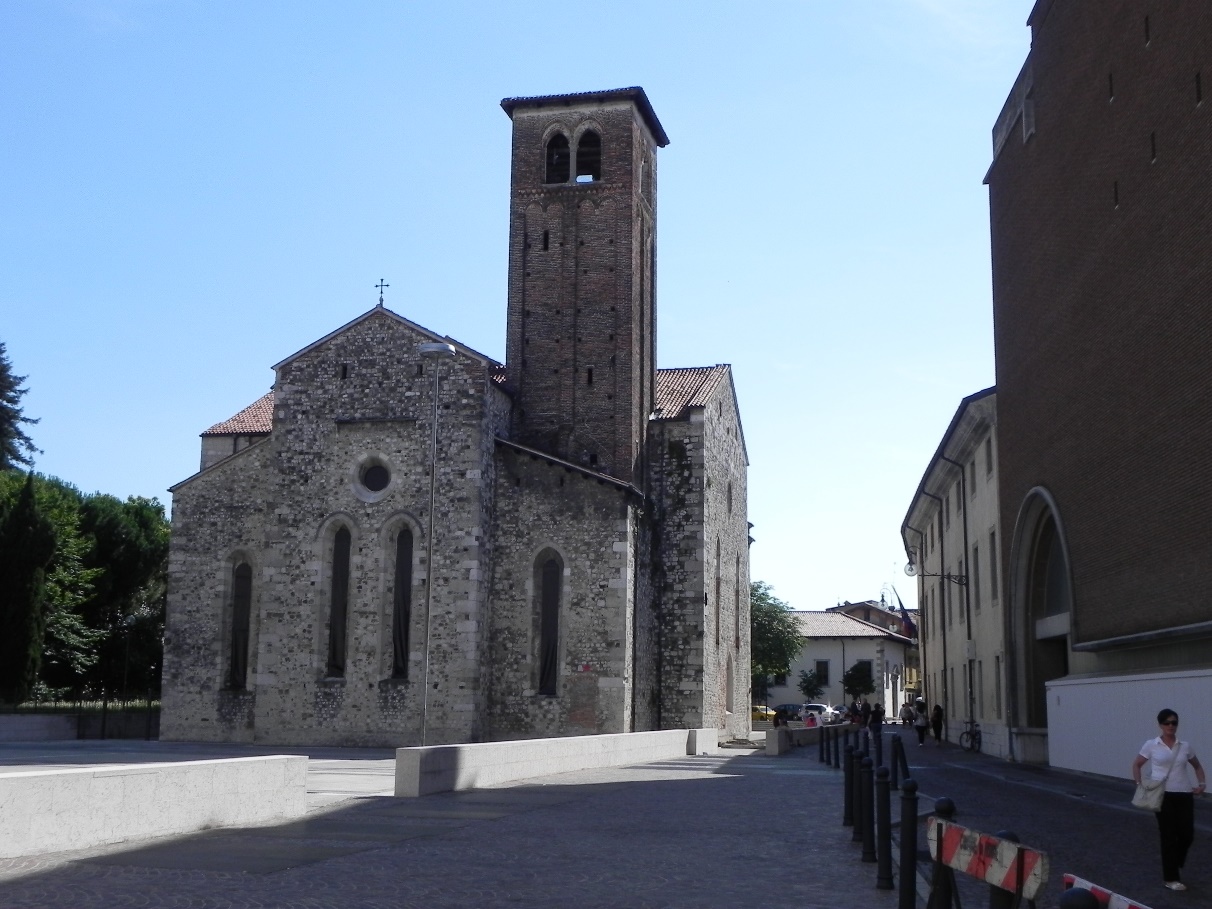 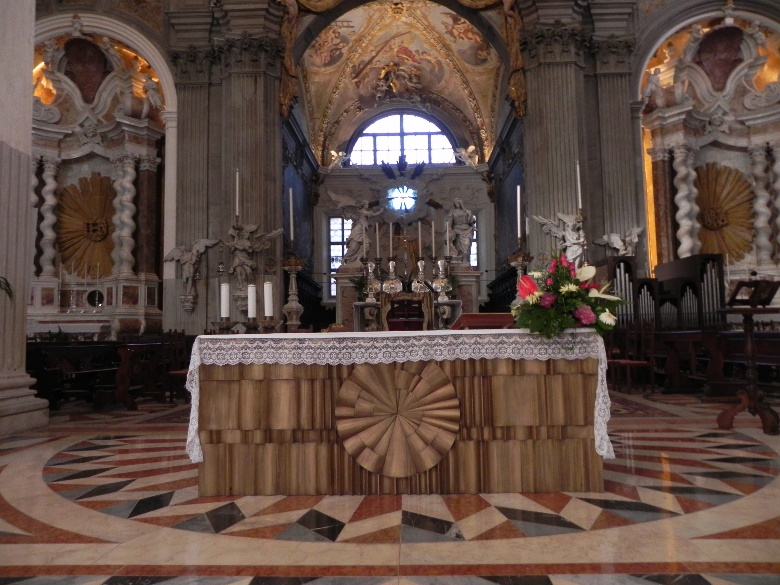 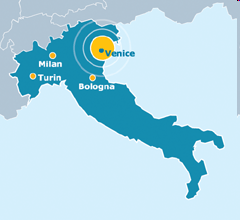 WENECJA
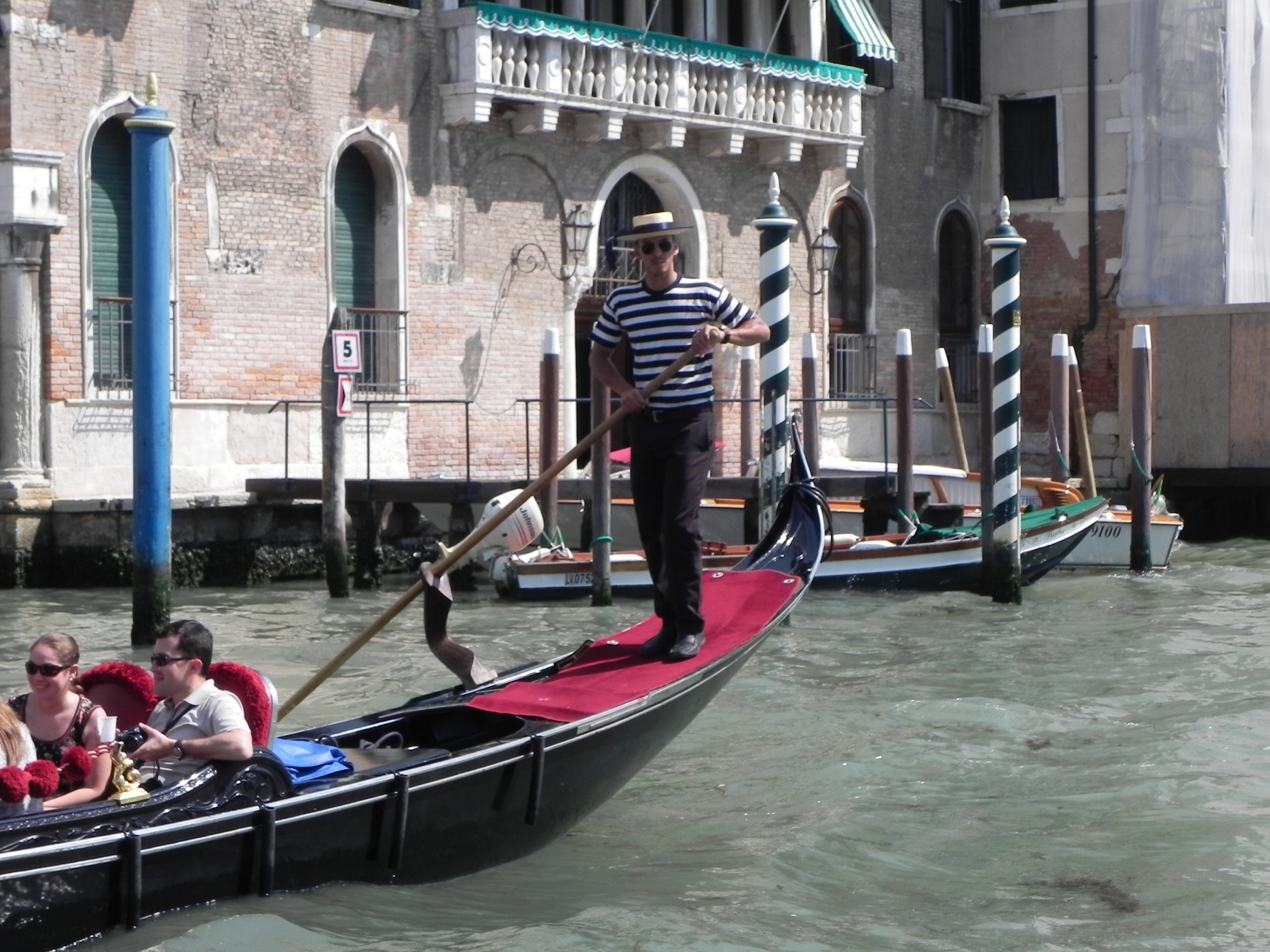 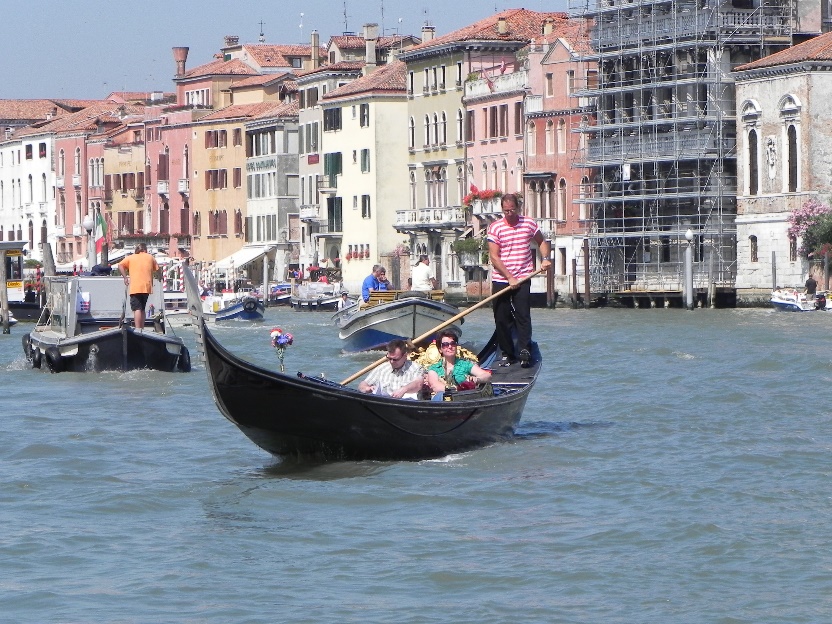 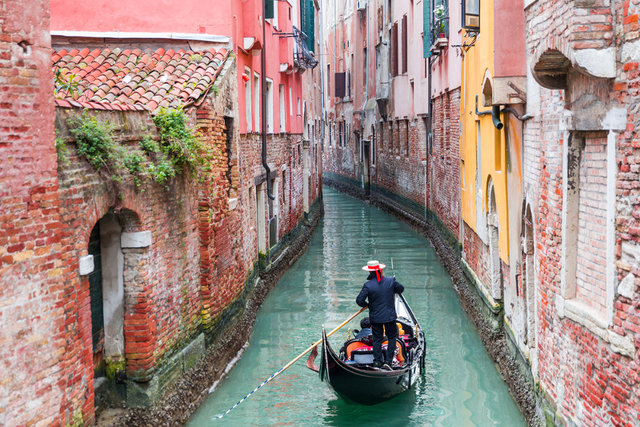 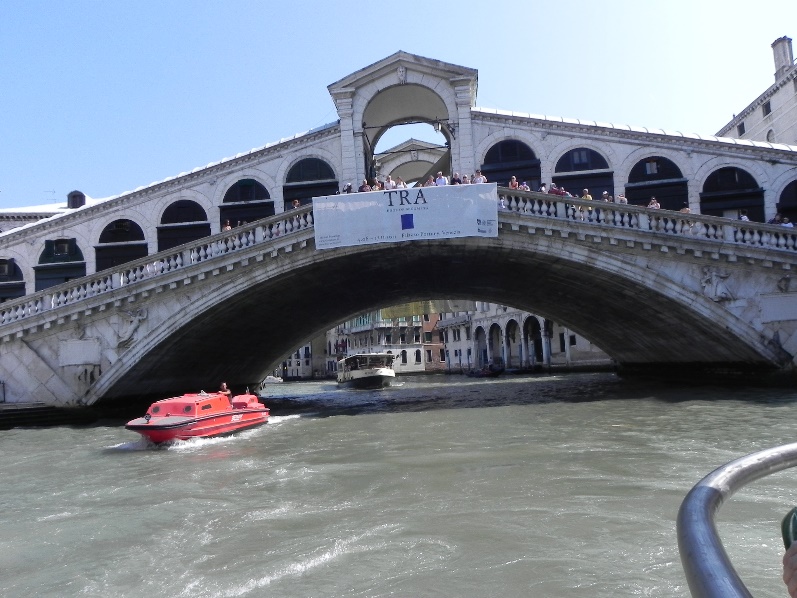 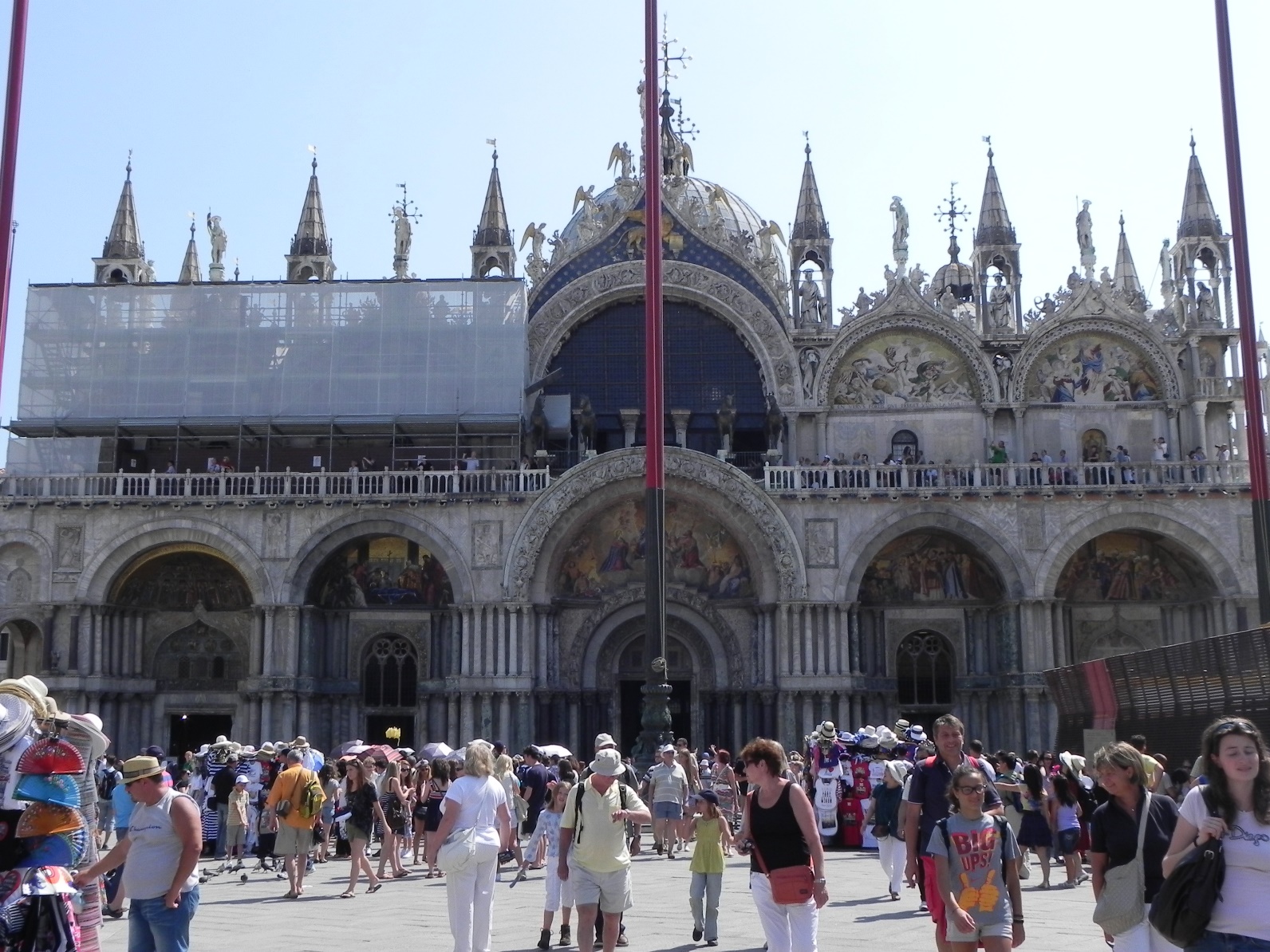 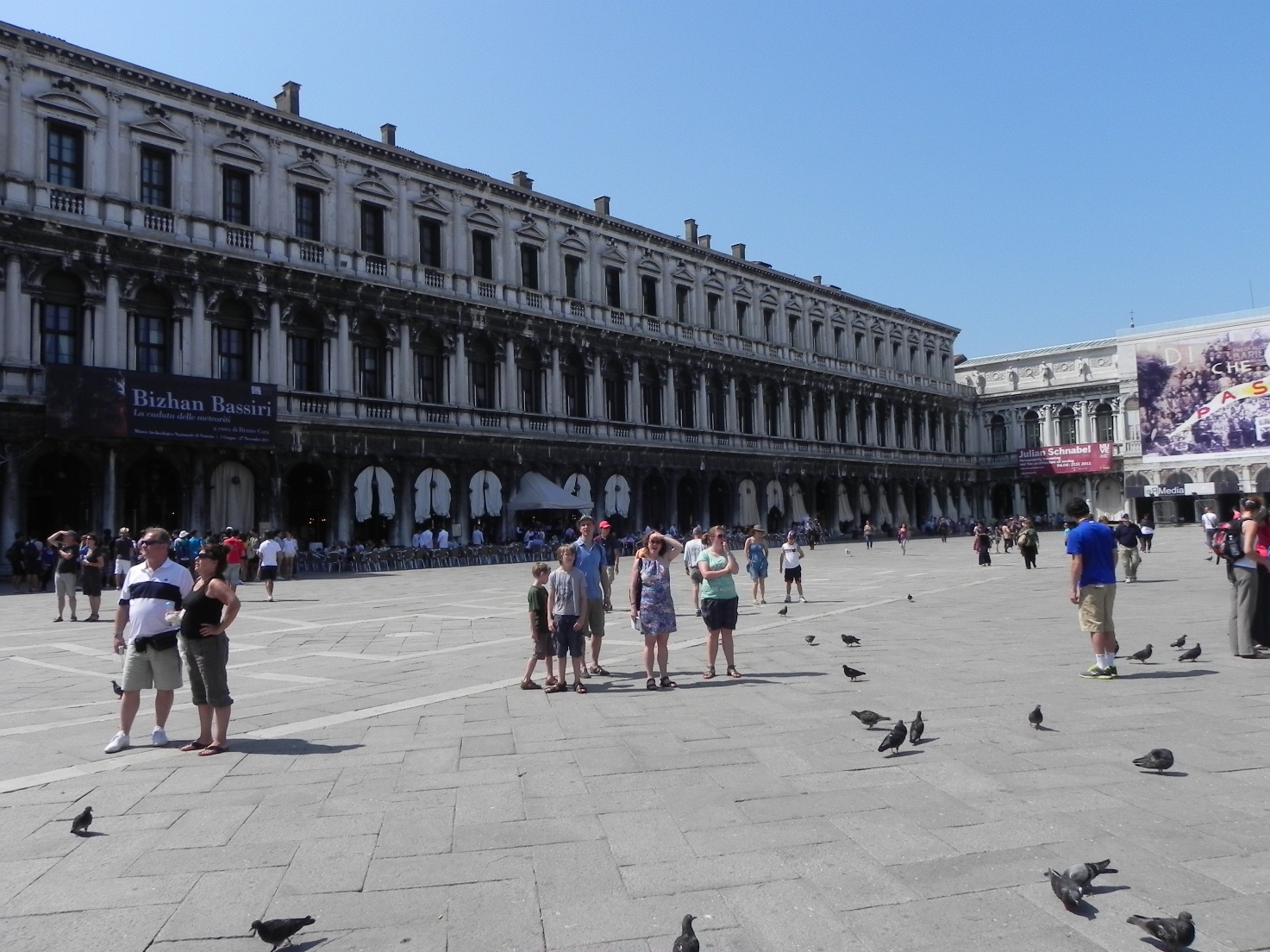 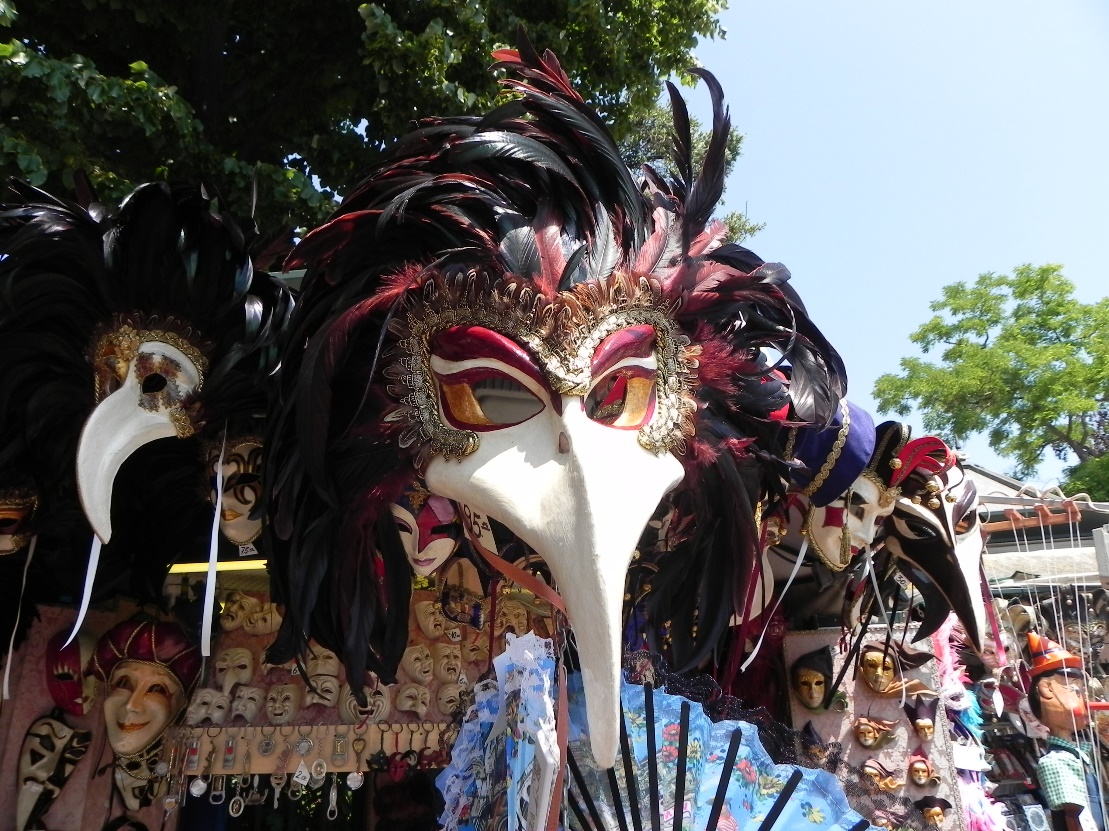 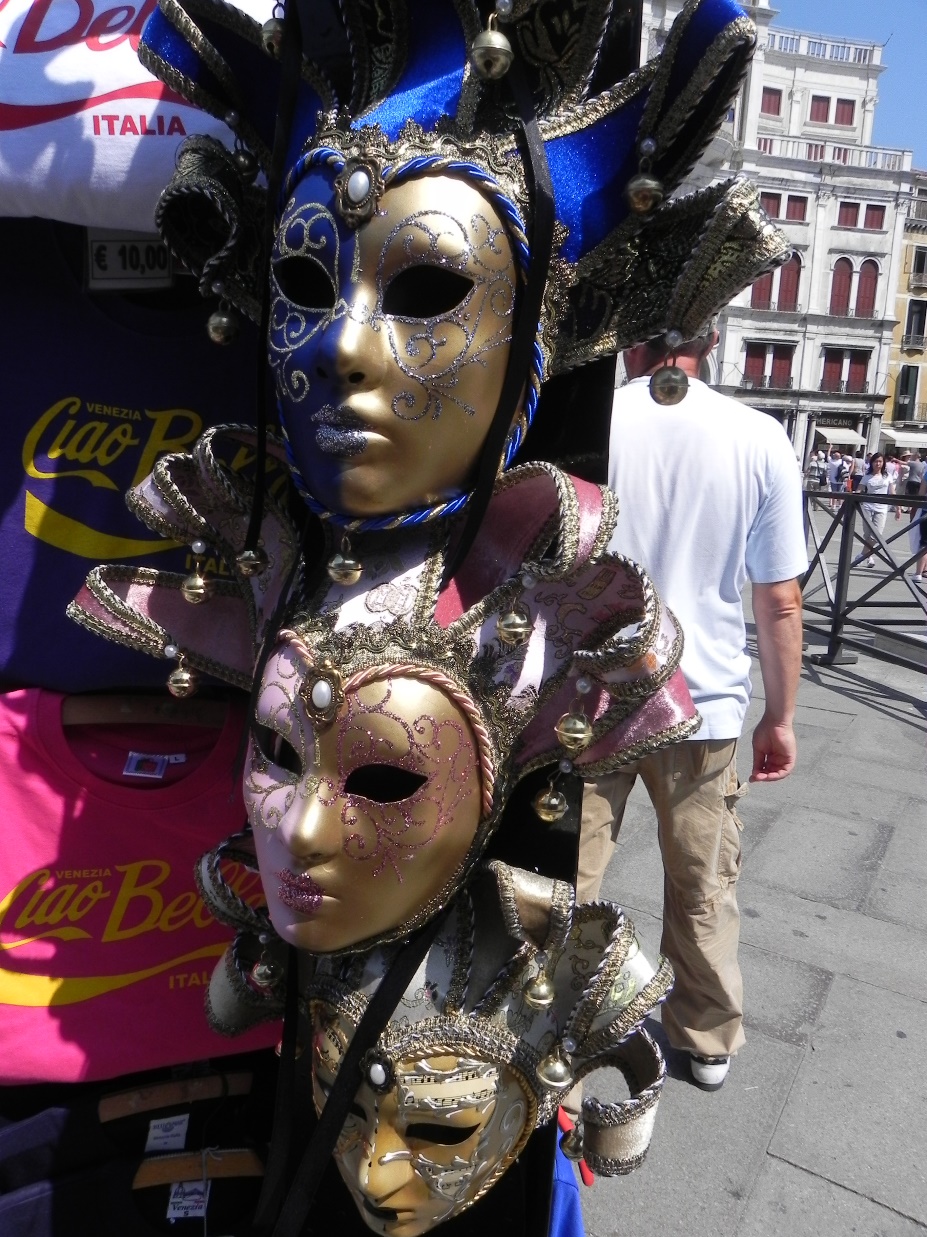 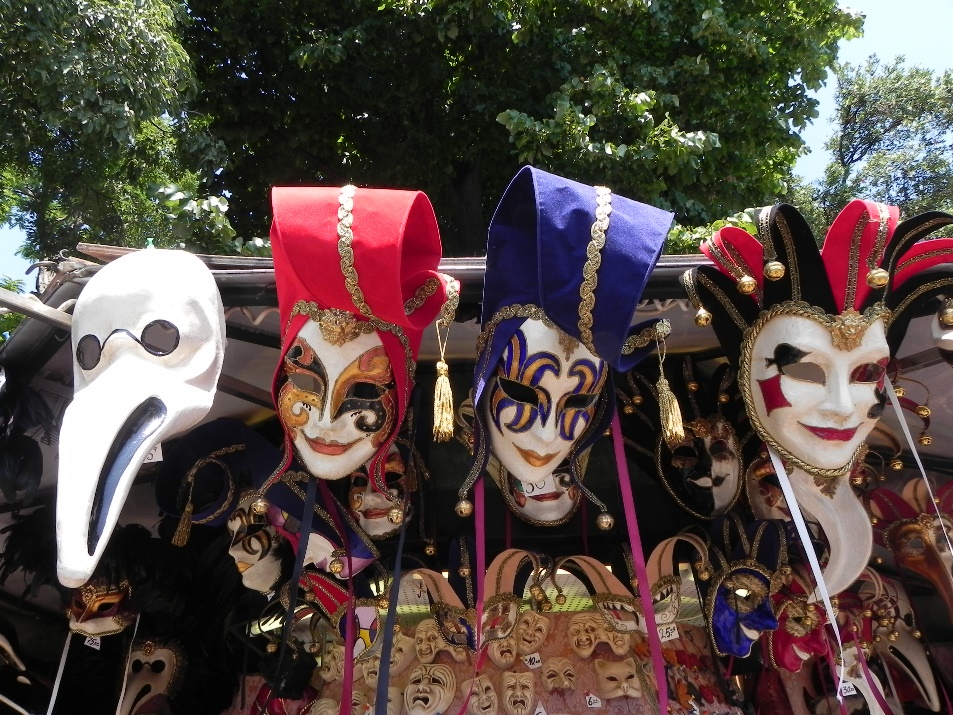 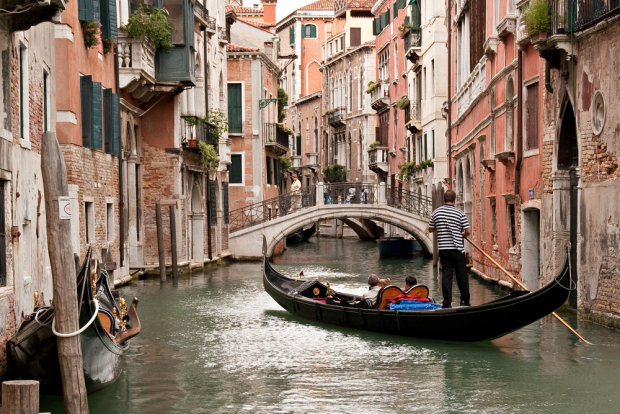 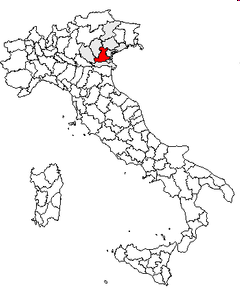 PADWA
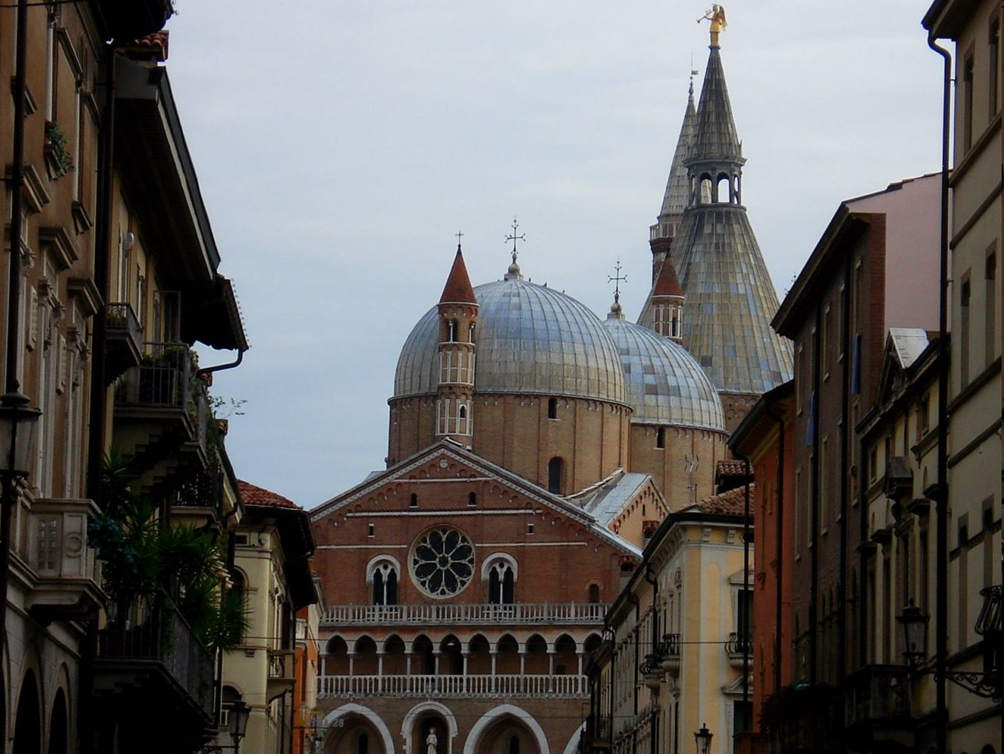 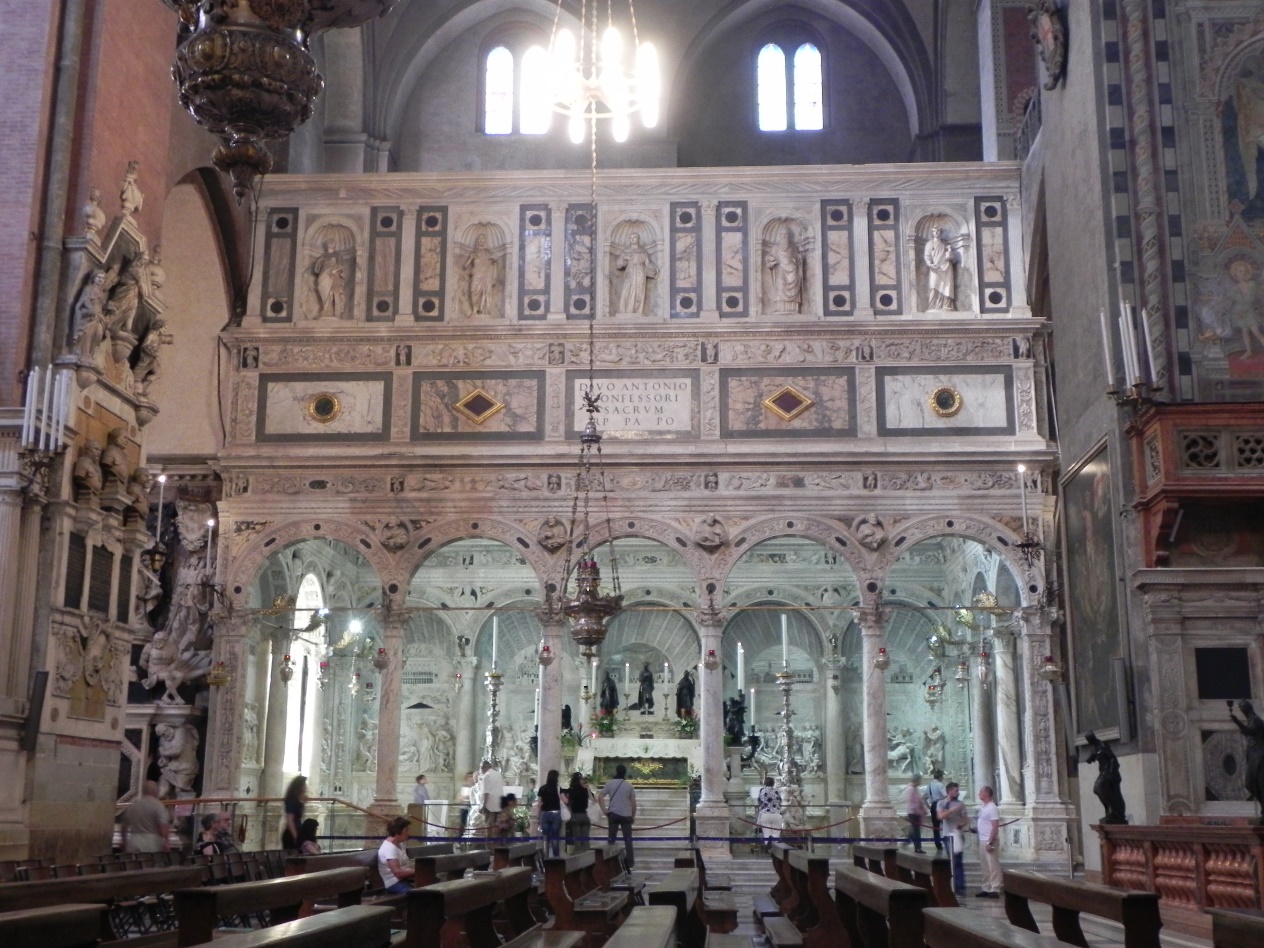 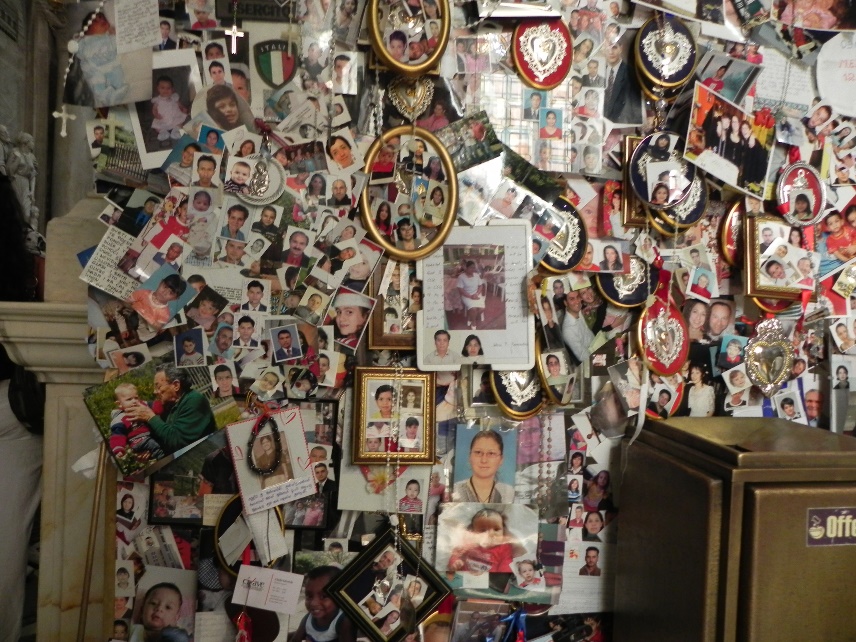 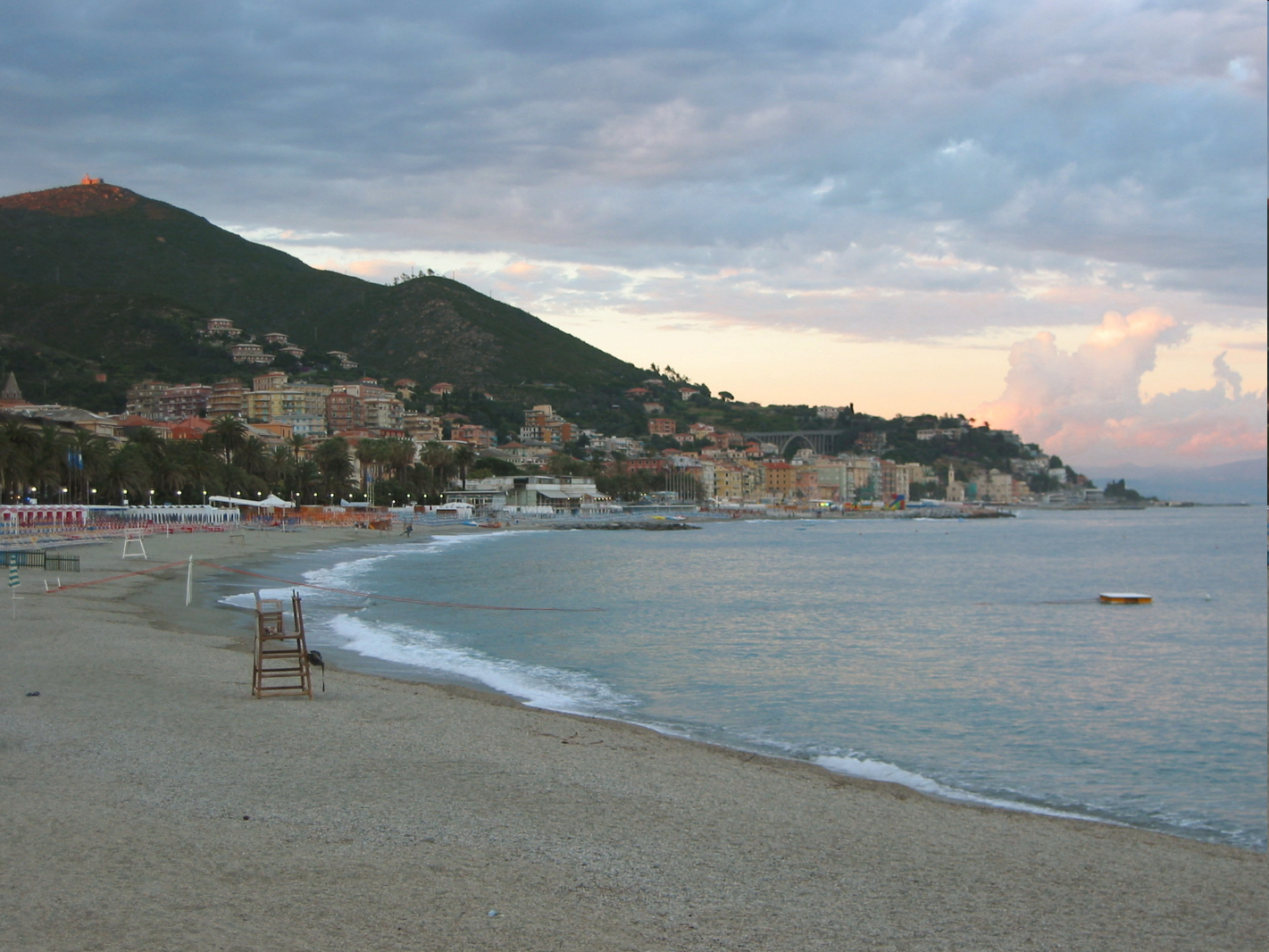 VARAZZE
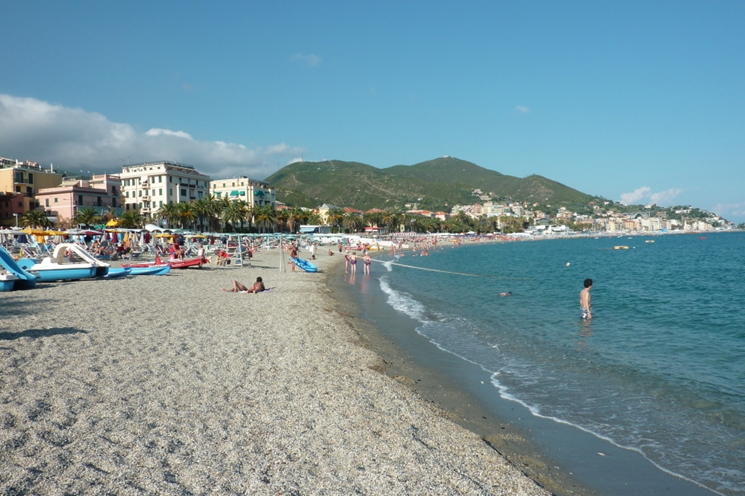 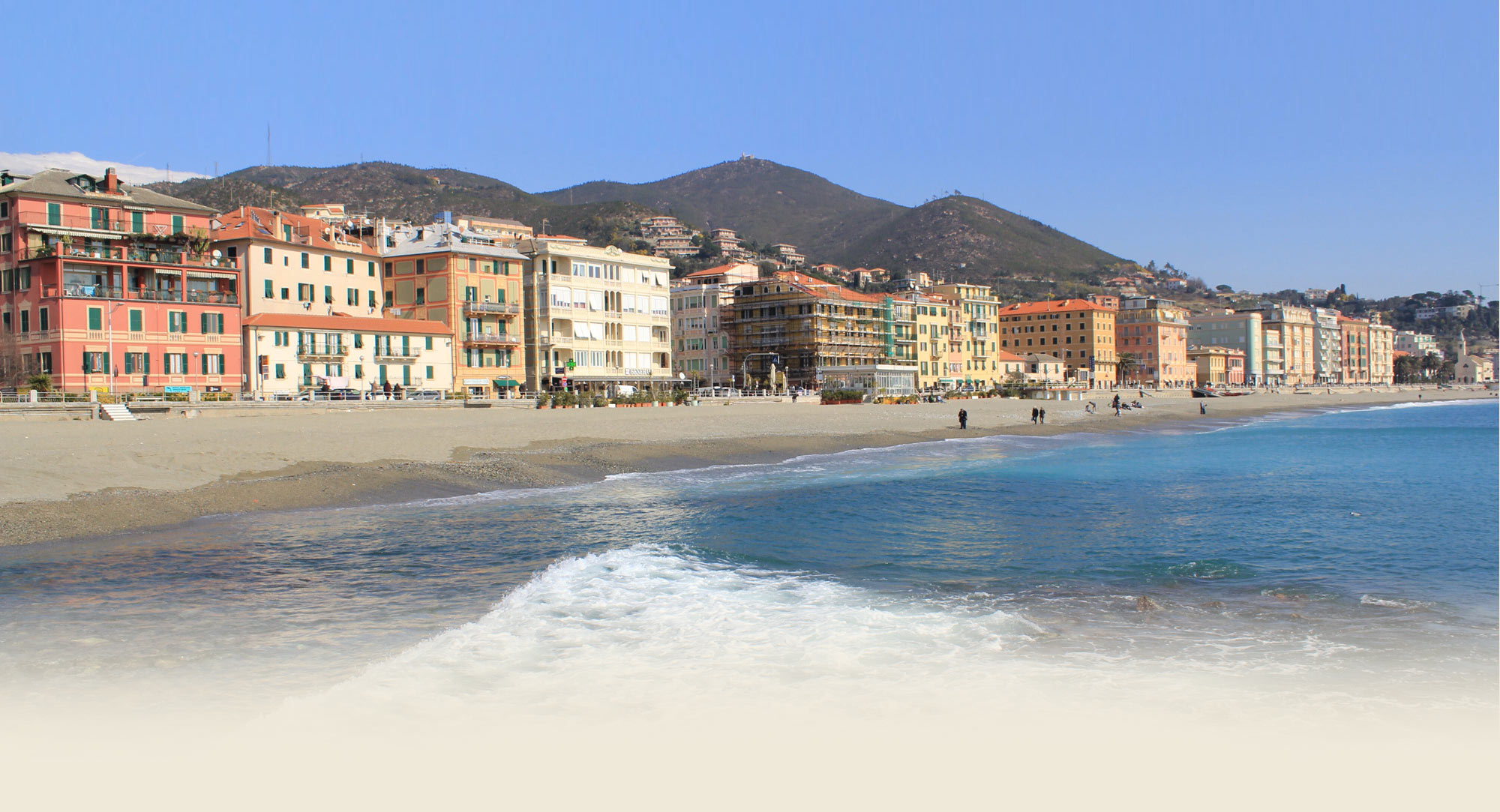 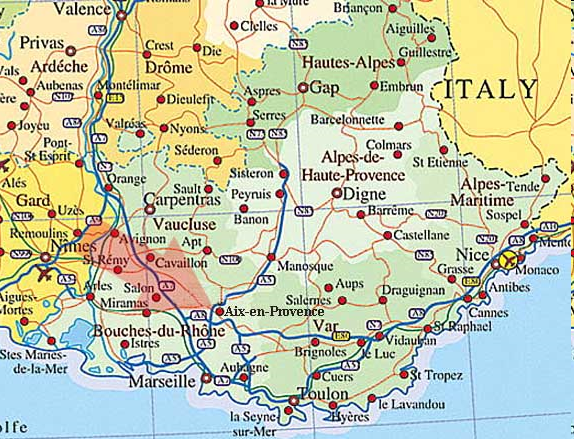 AIX EN PROWANCE i okolice
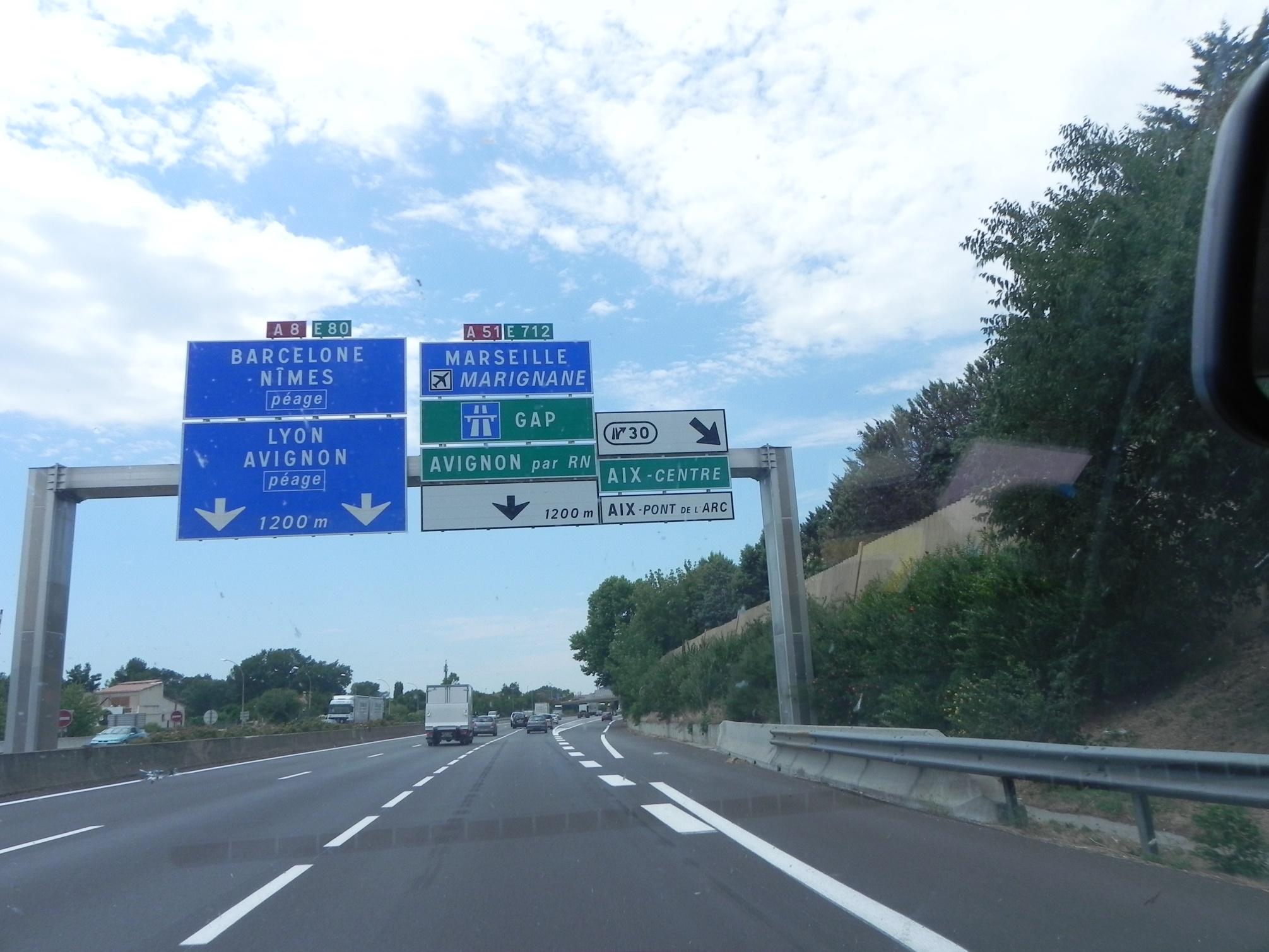 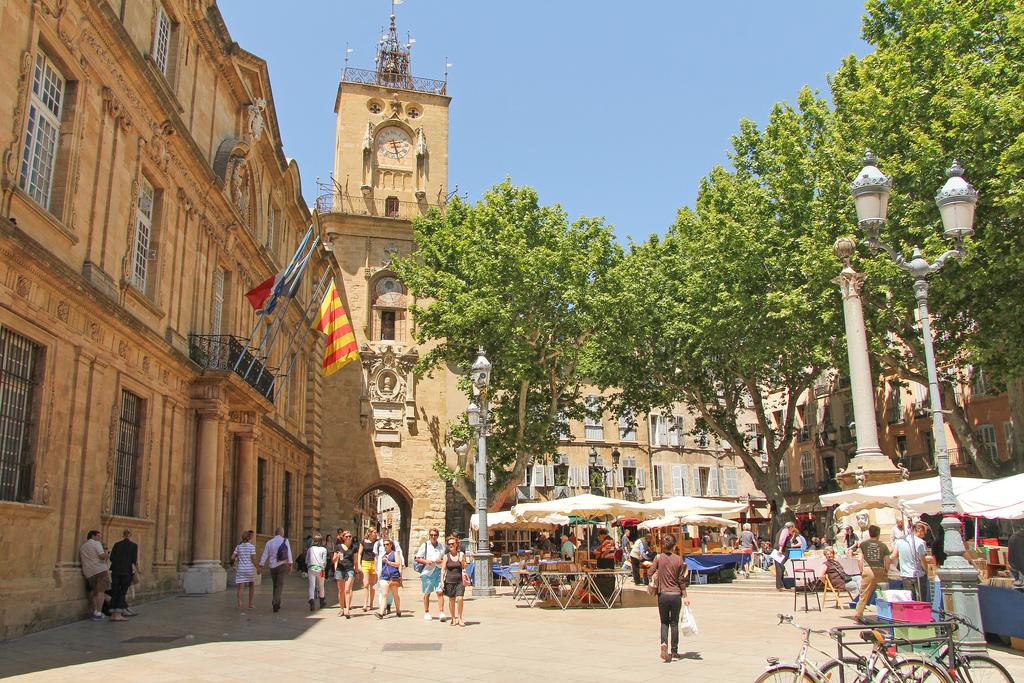 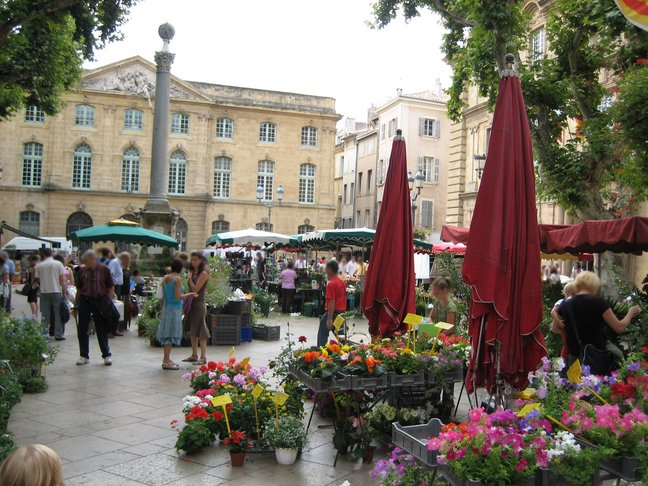 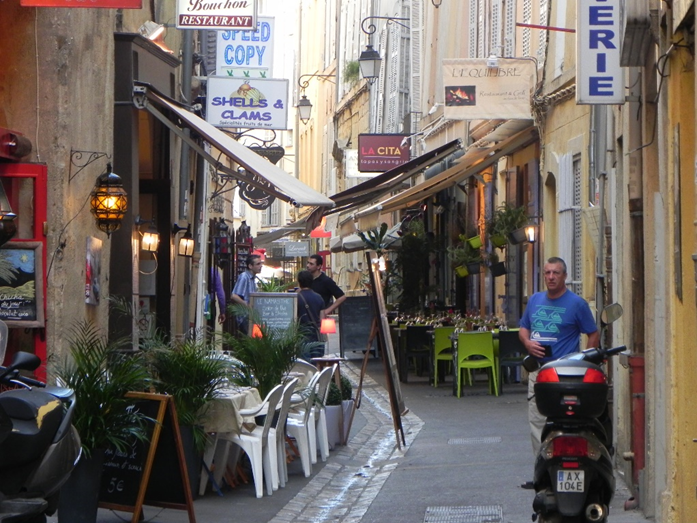 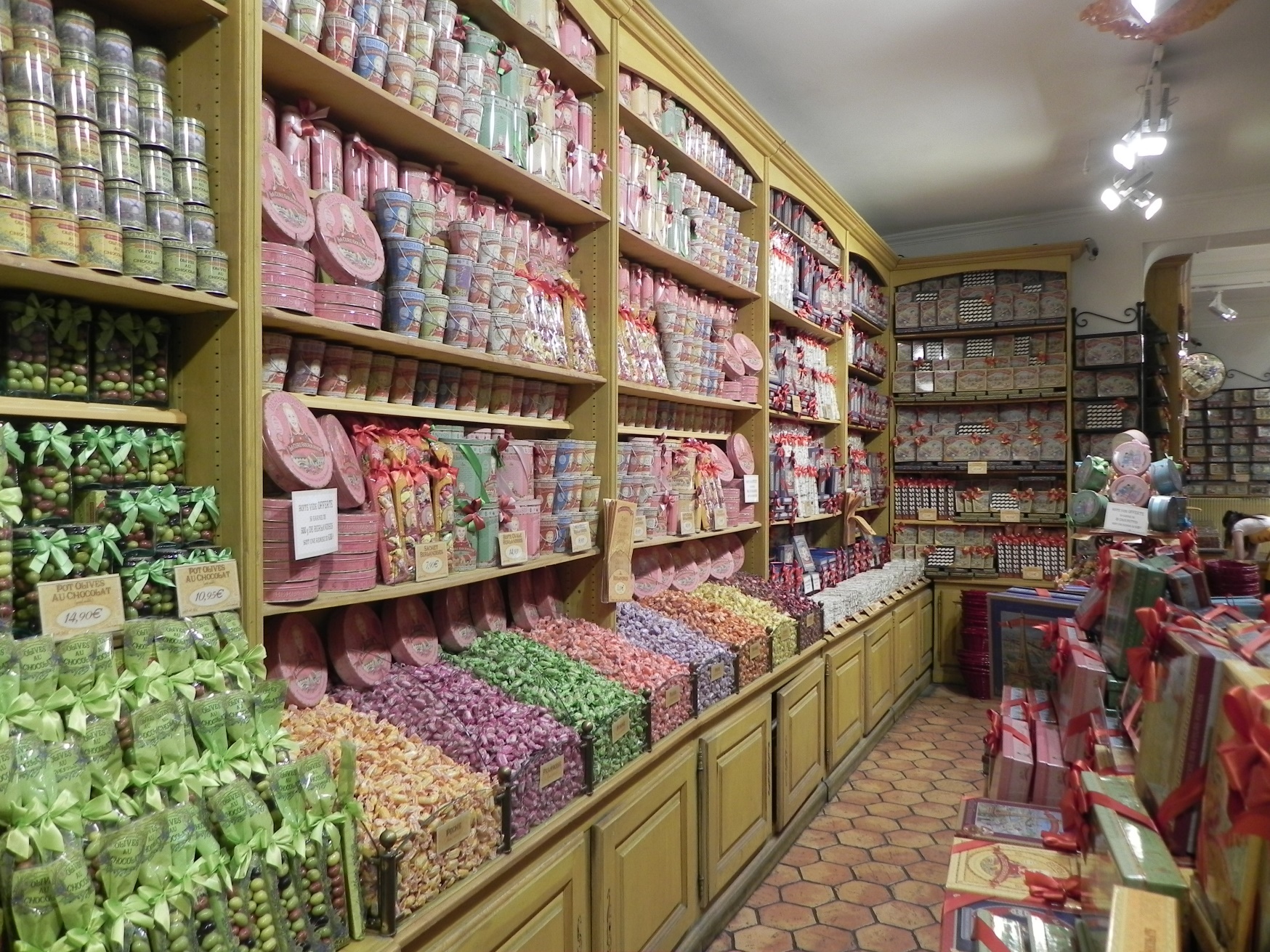 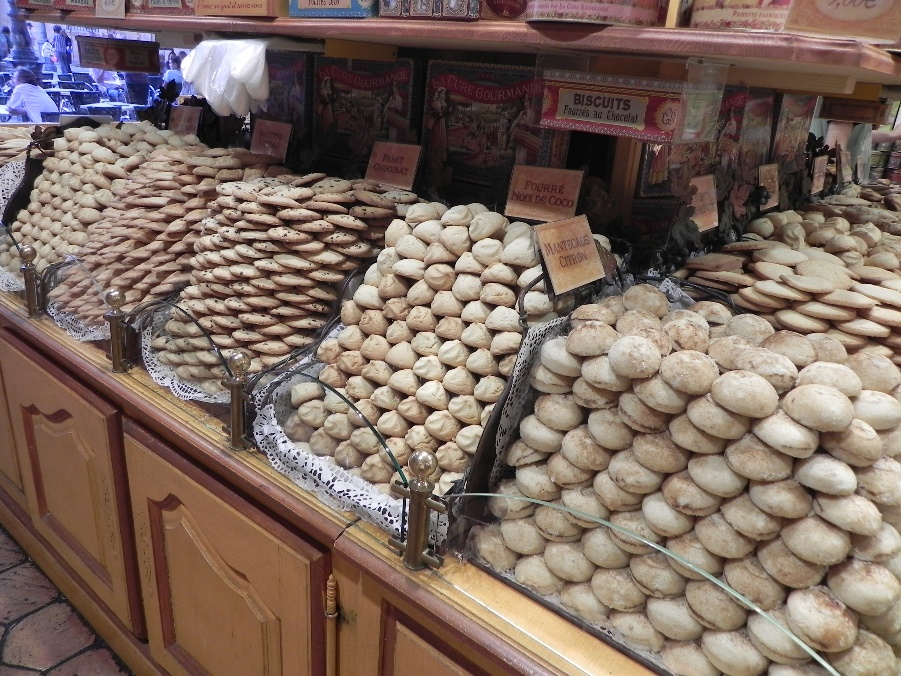 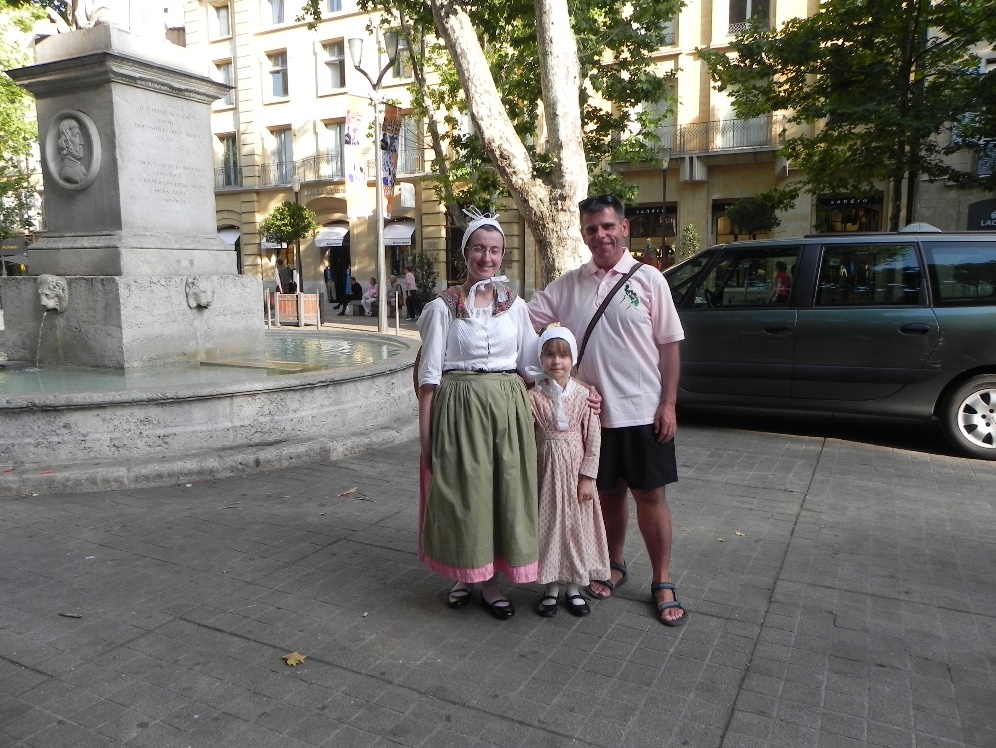 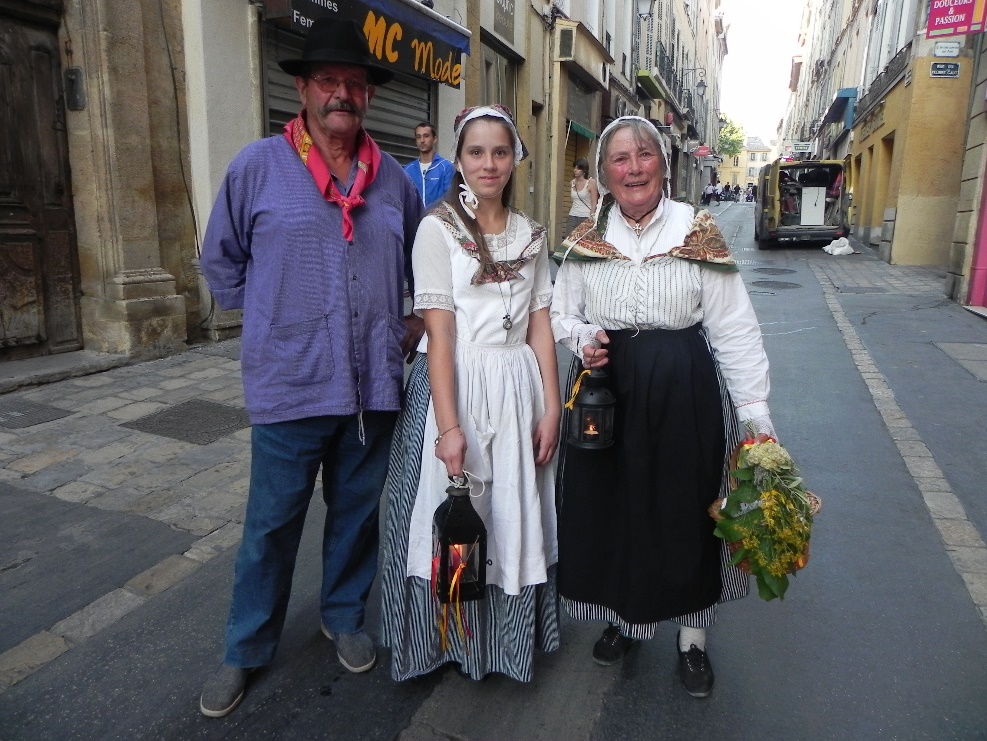 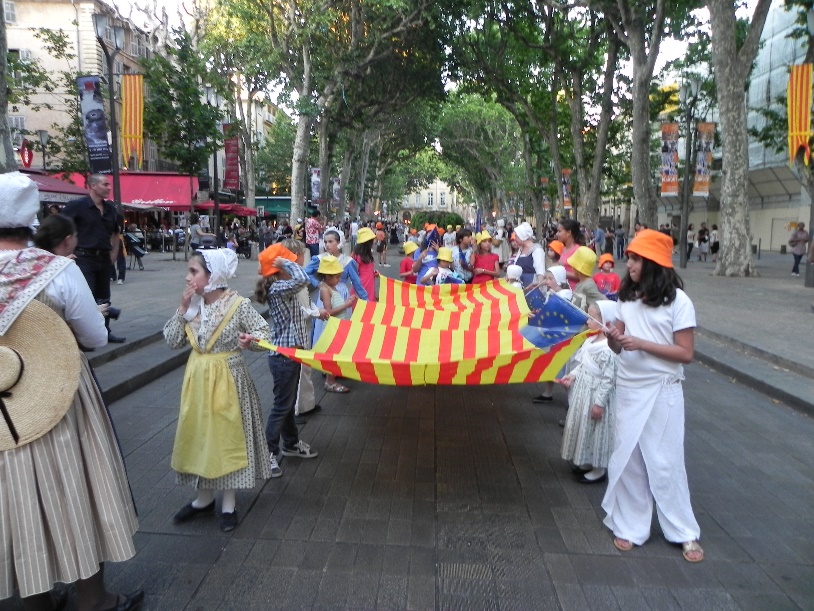 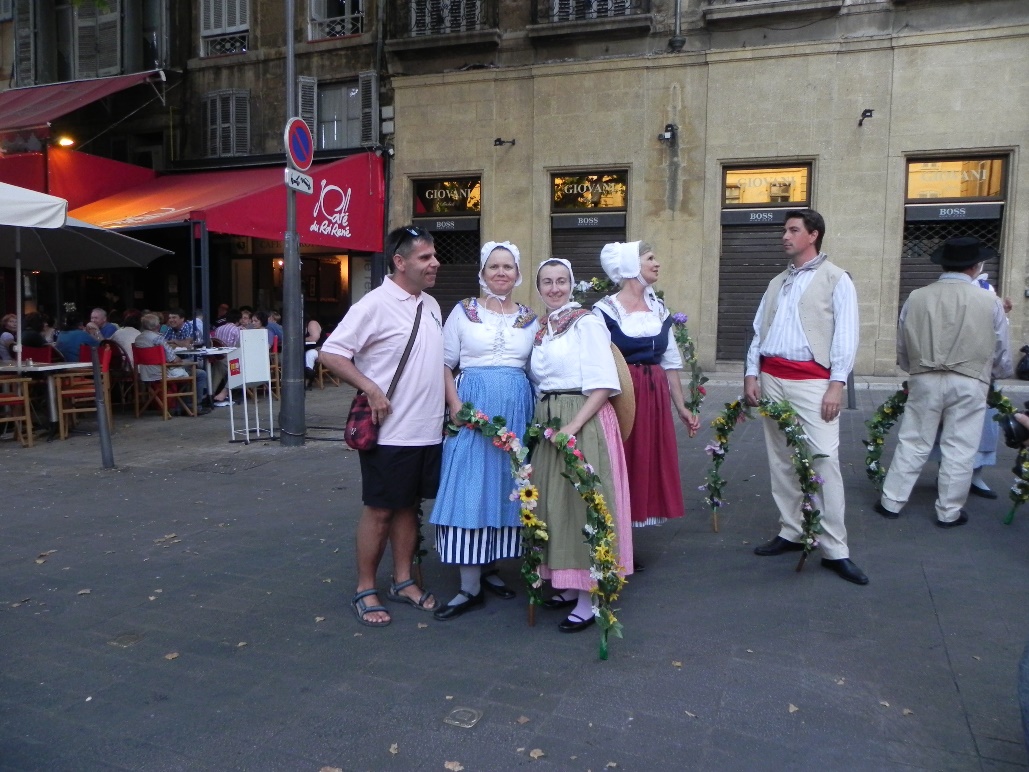 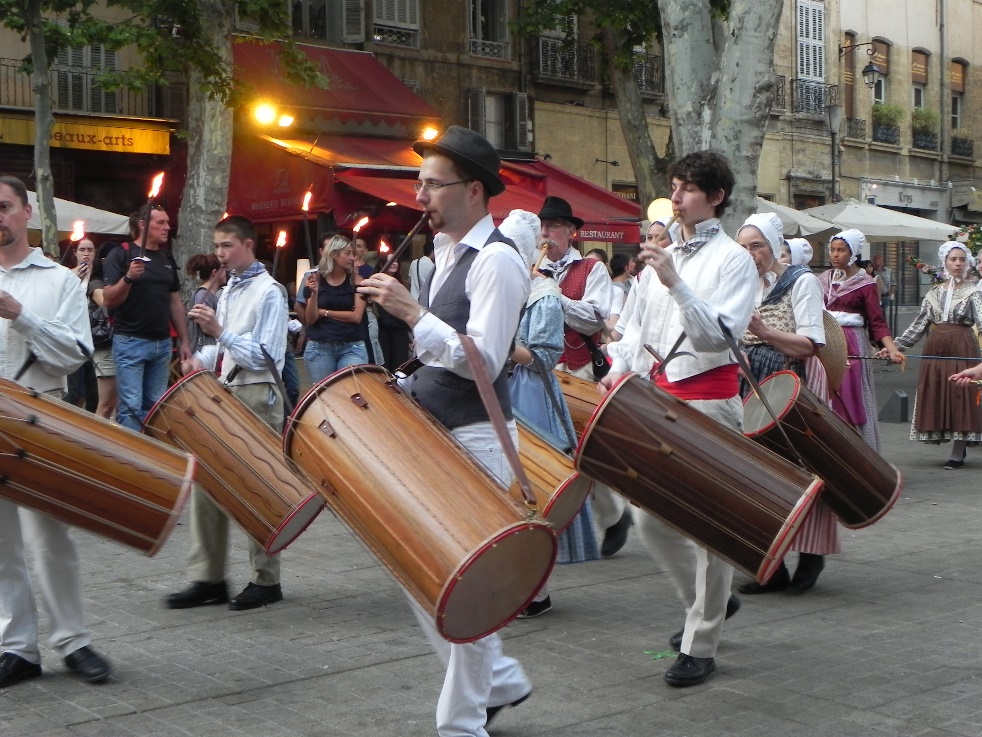 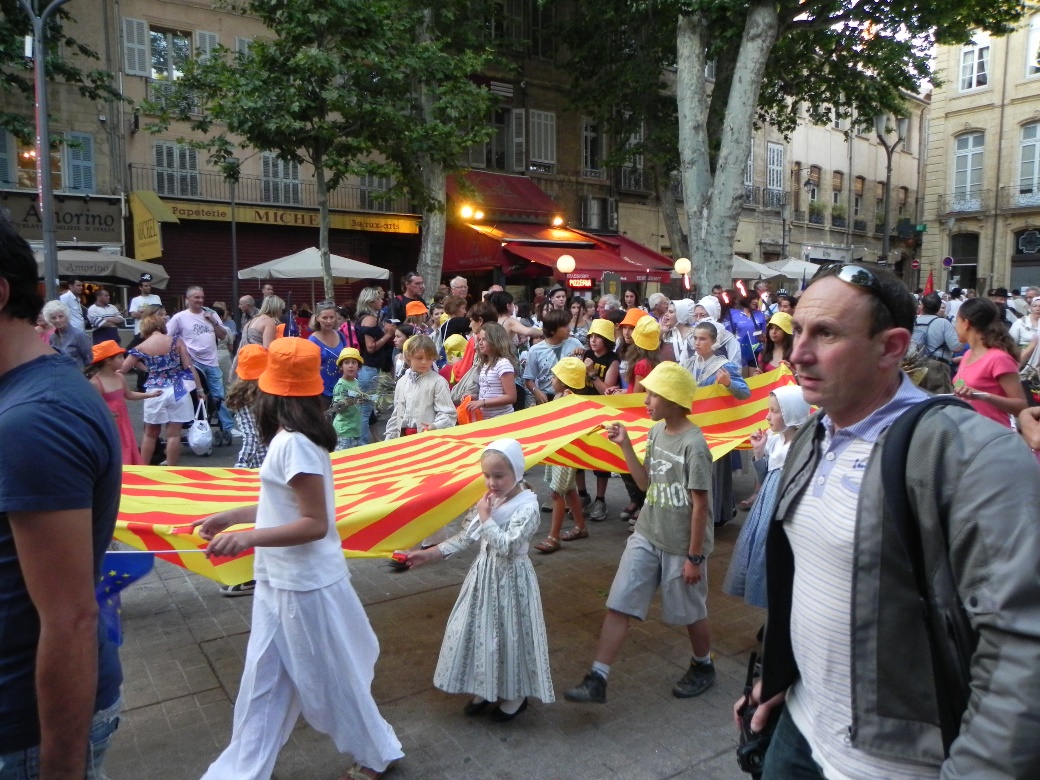 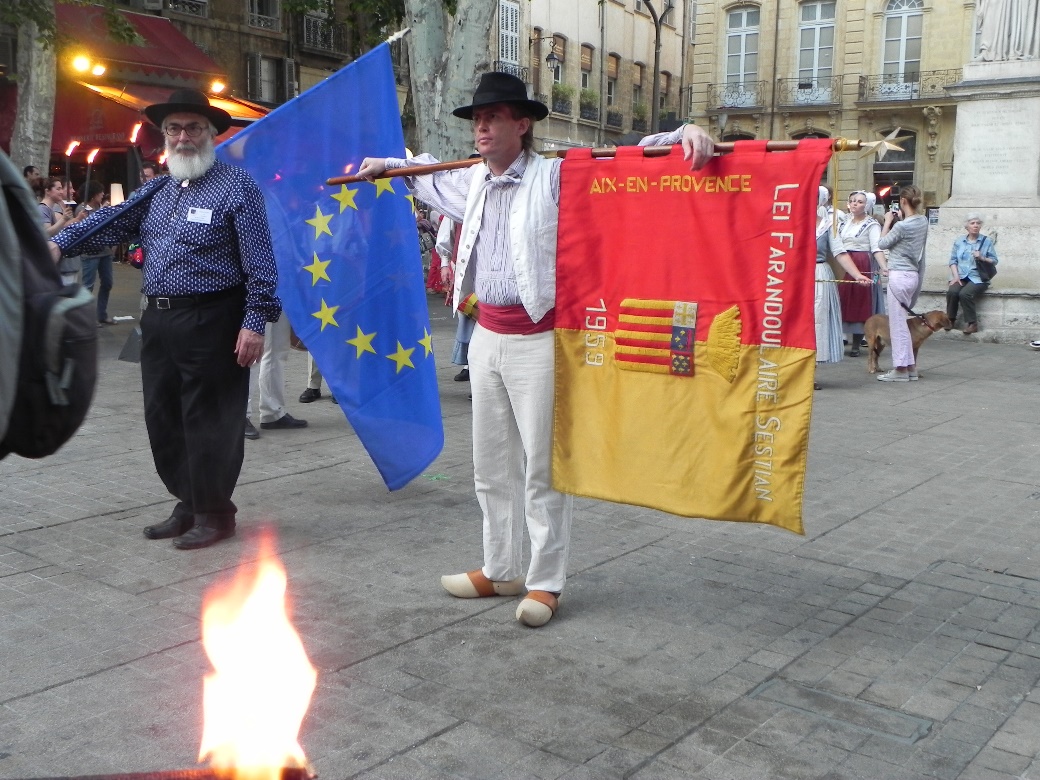 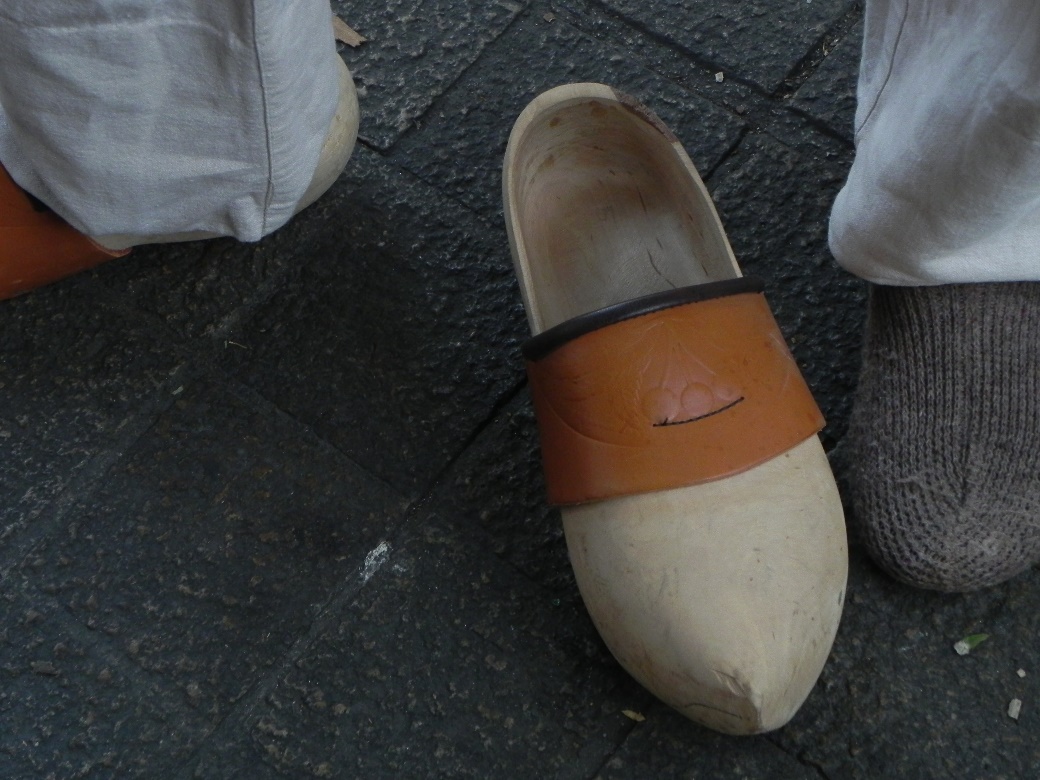 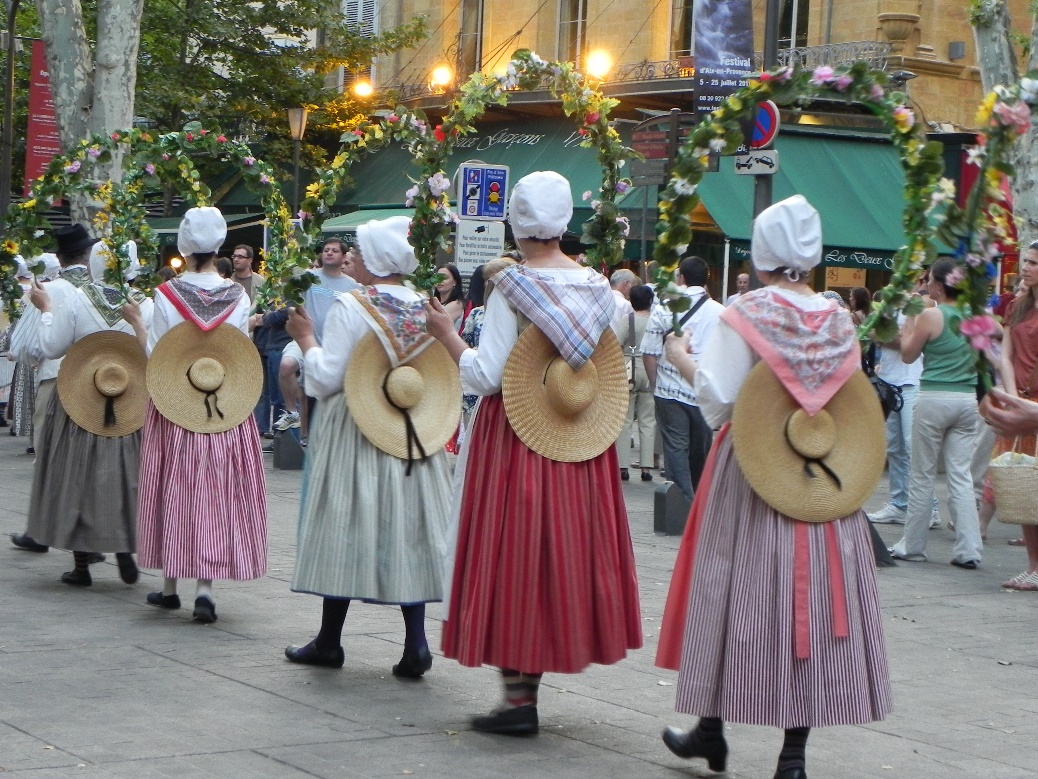 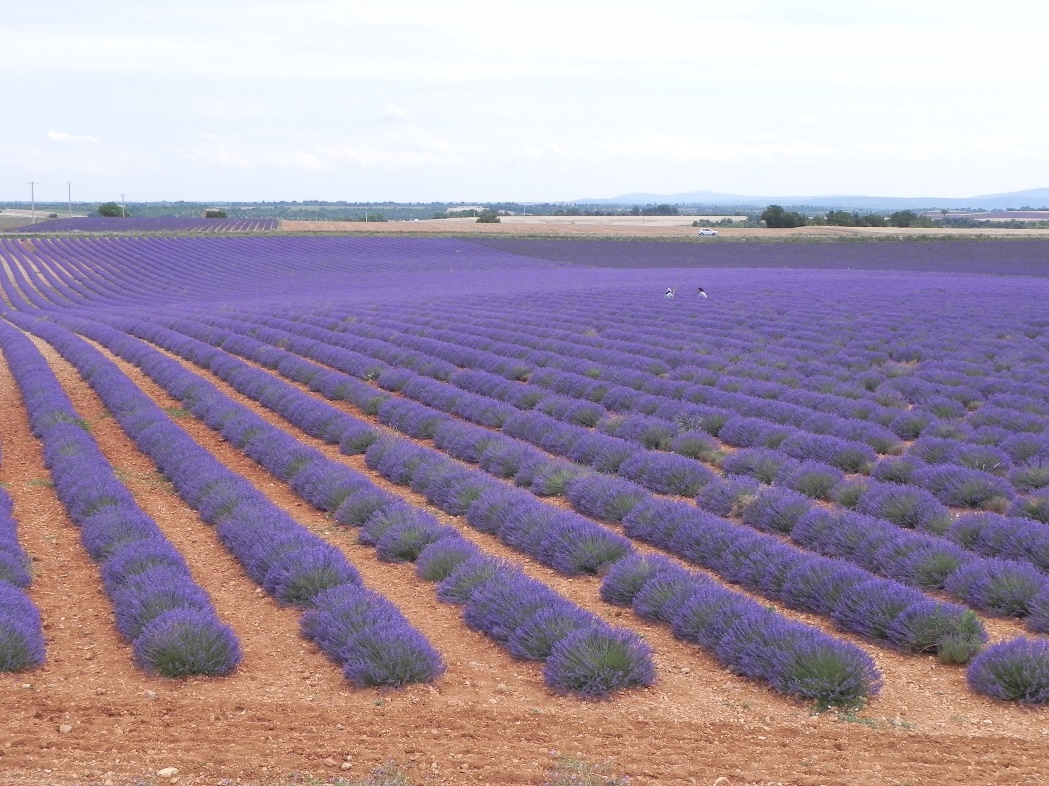 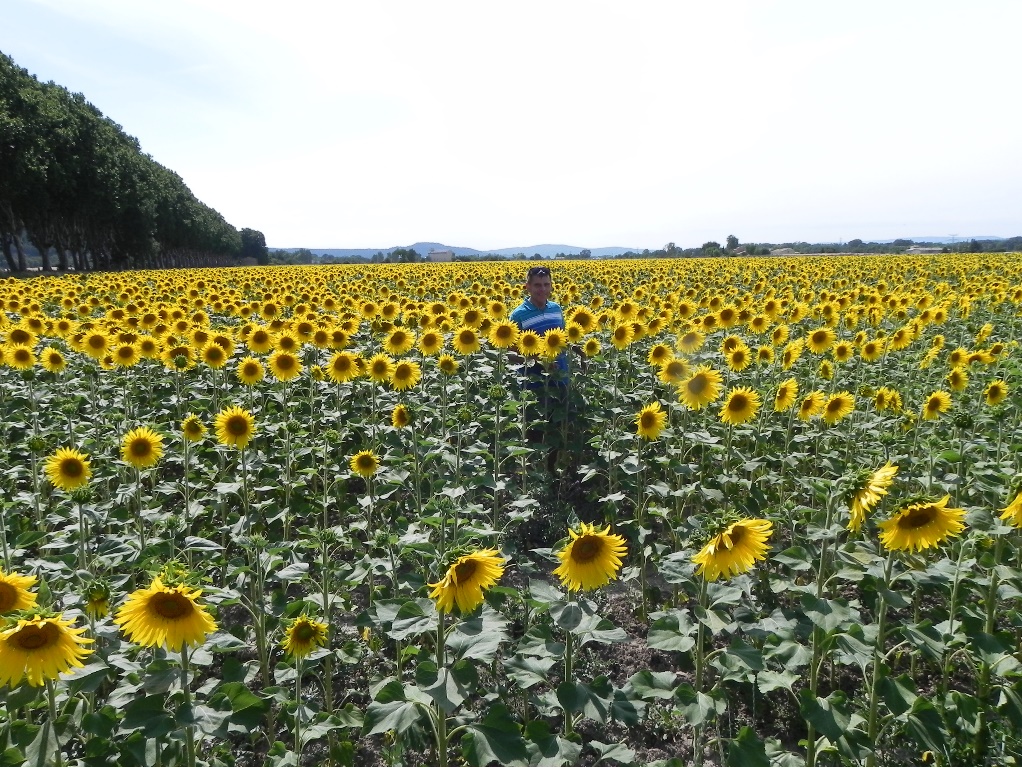 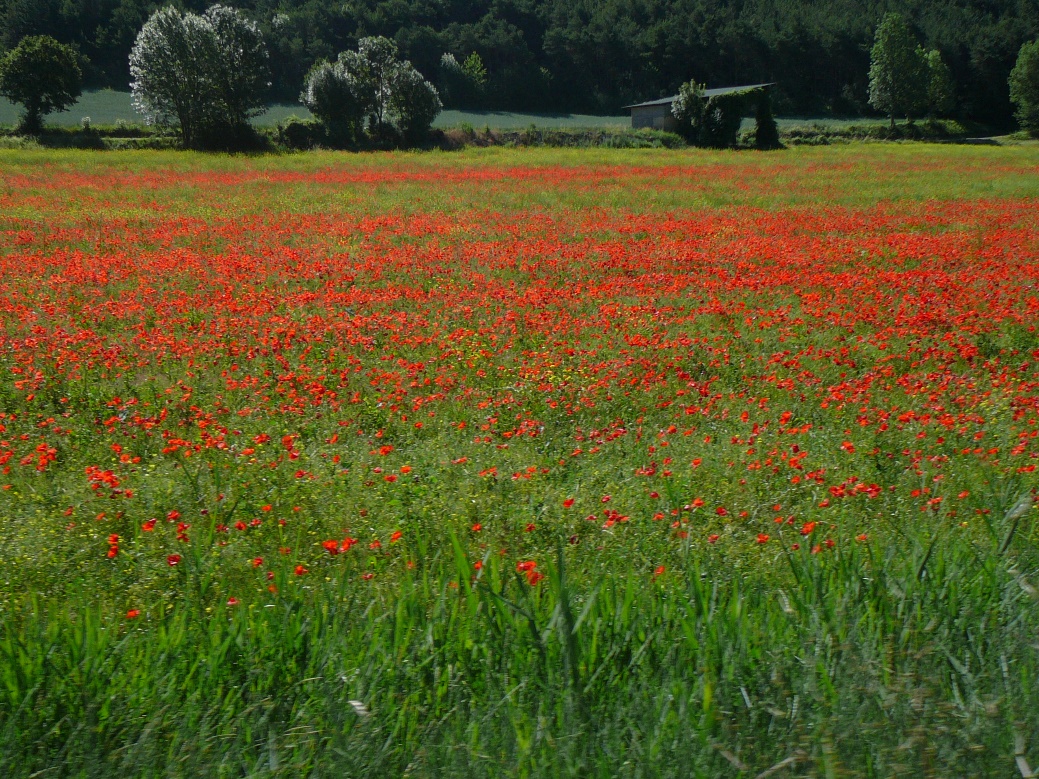 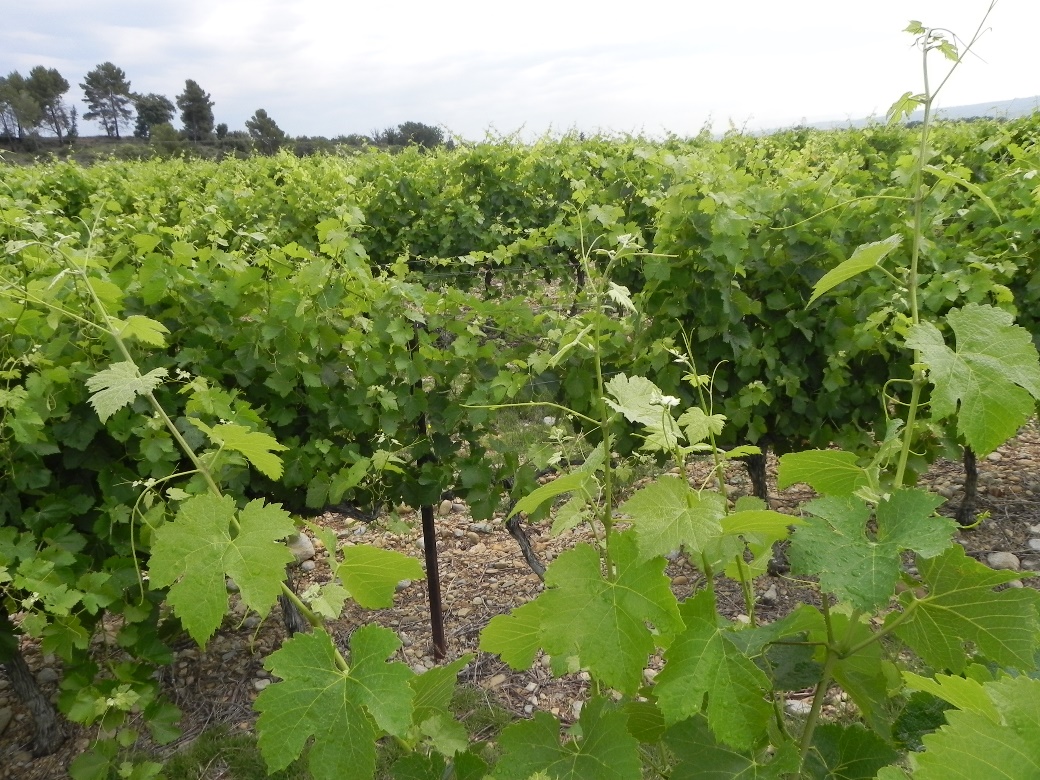 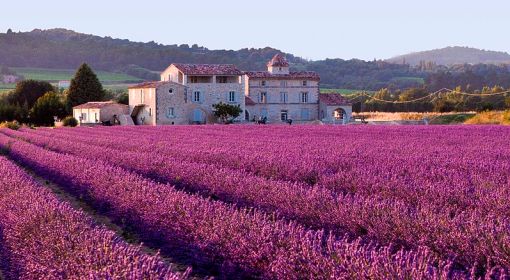 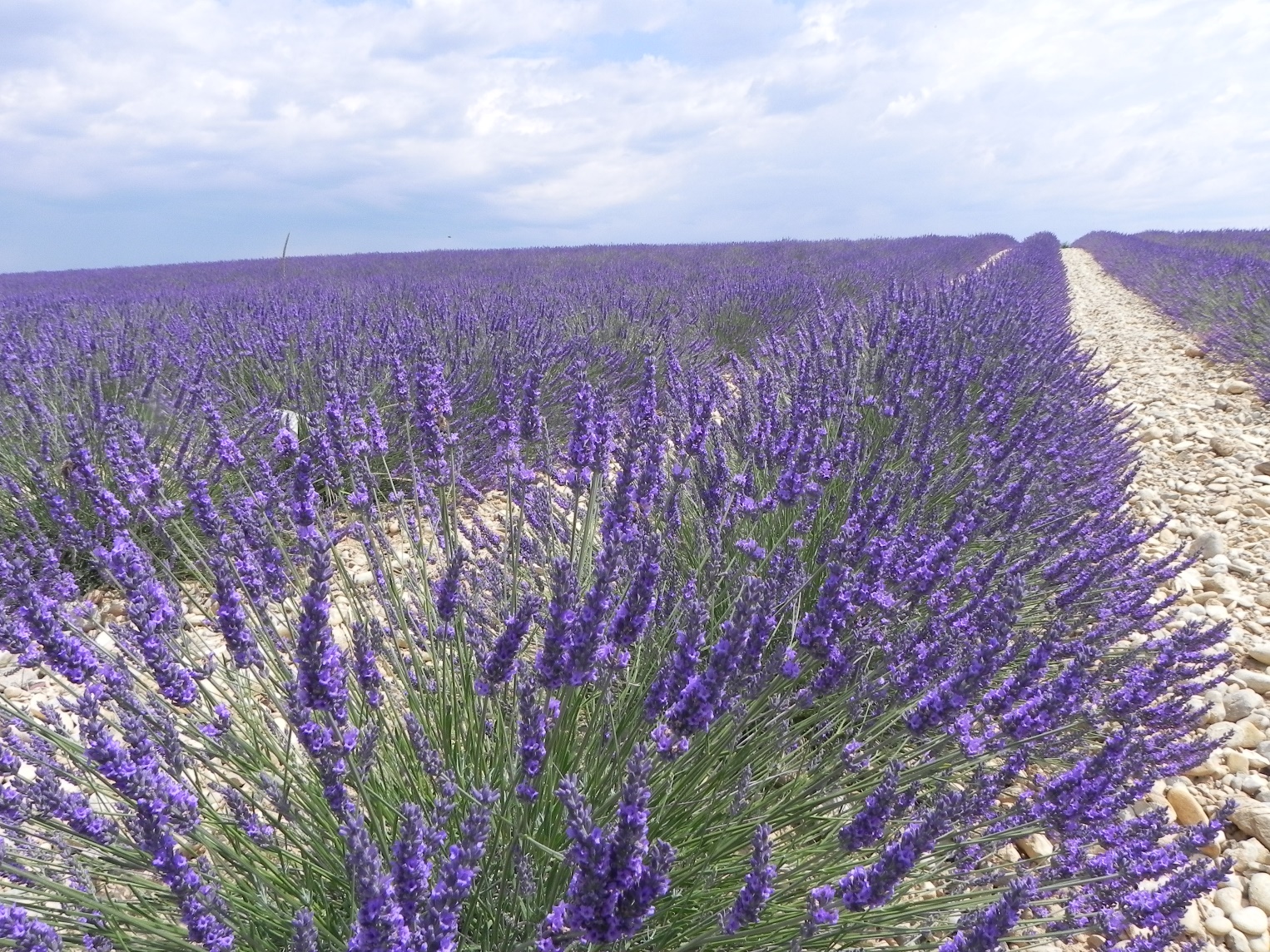 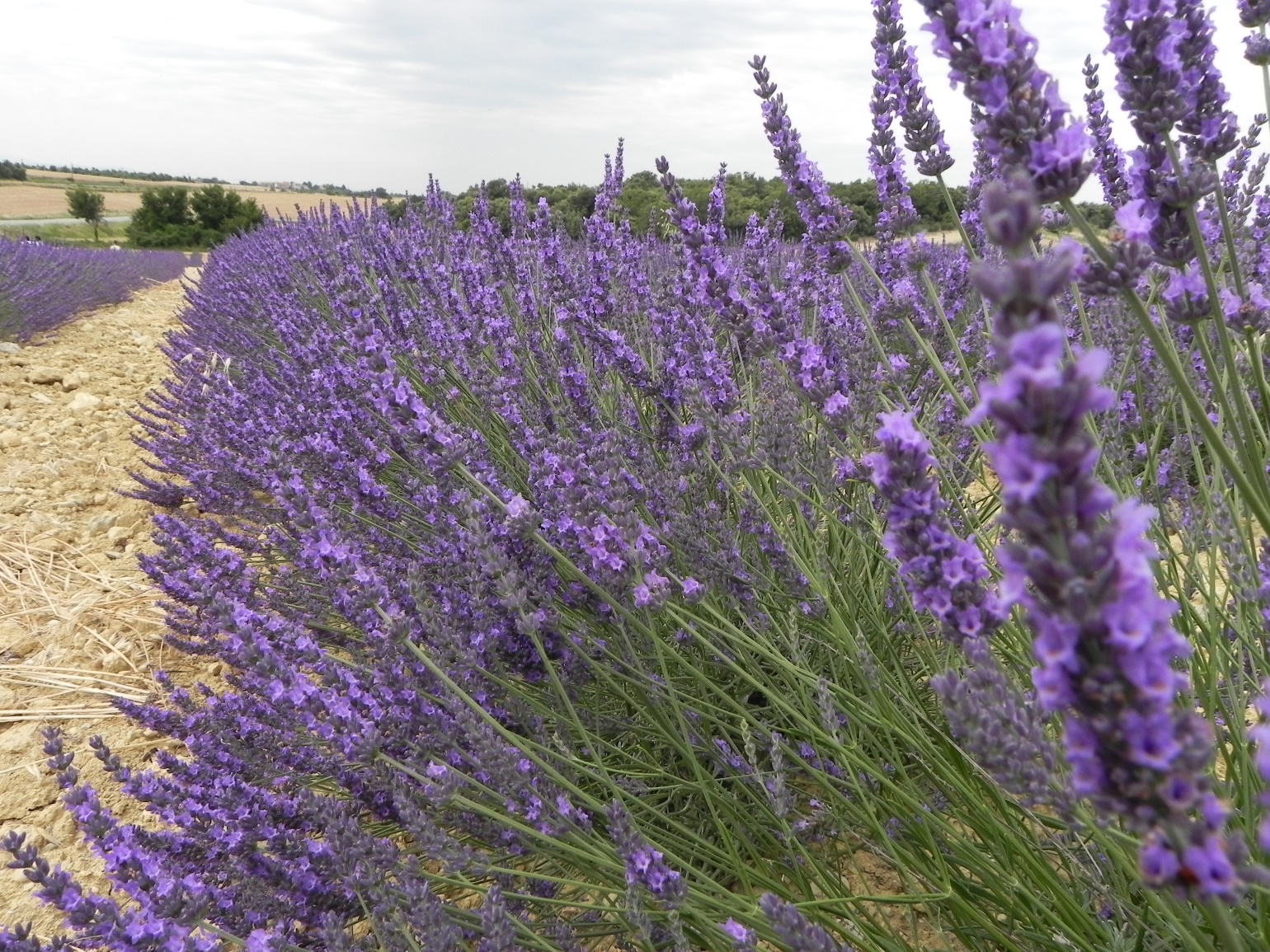 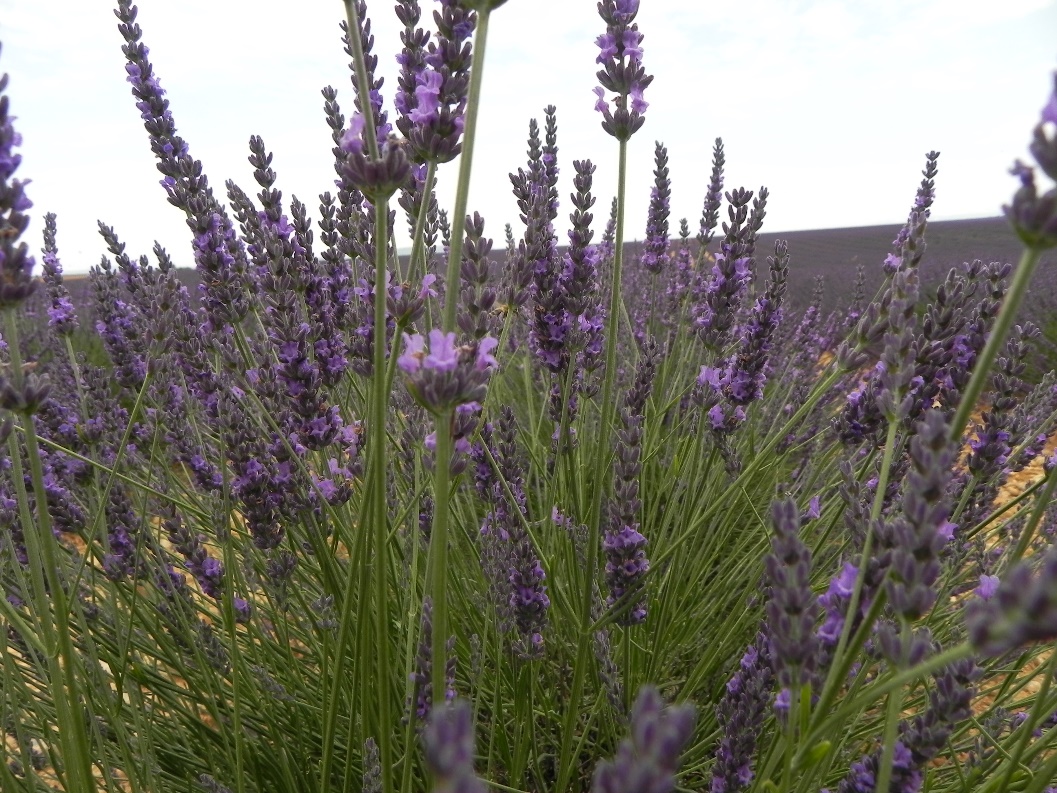 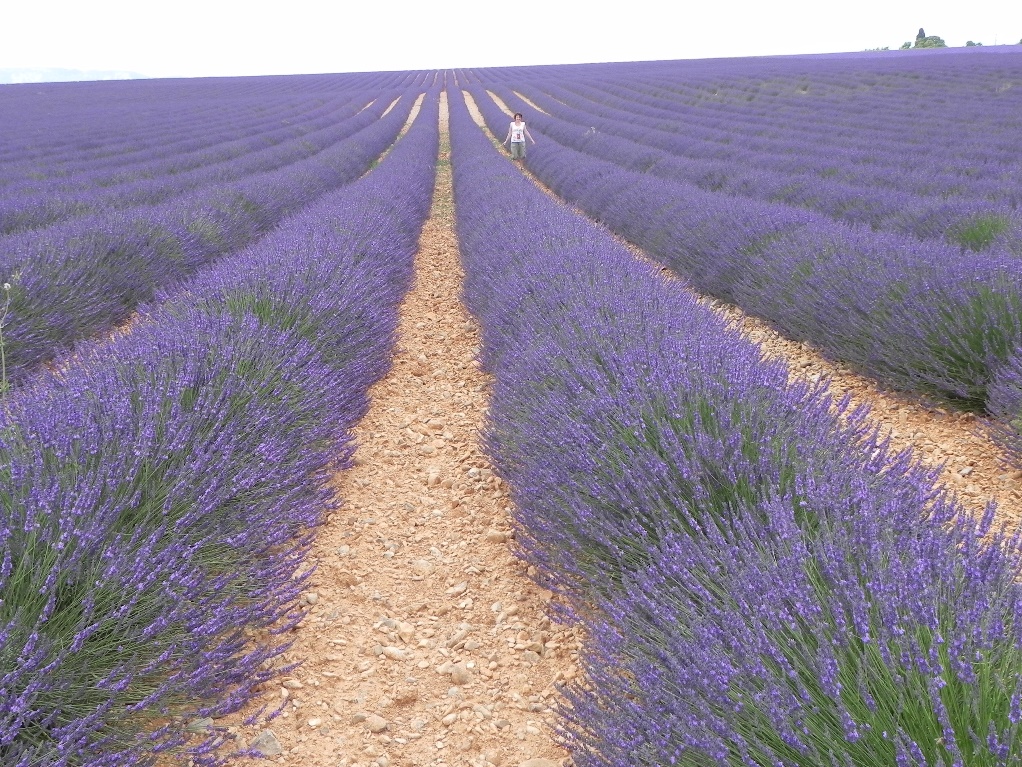 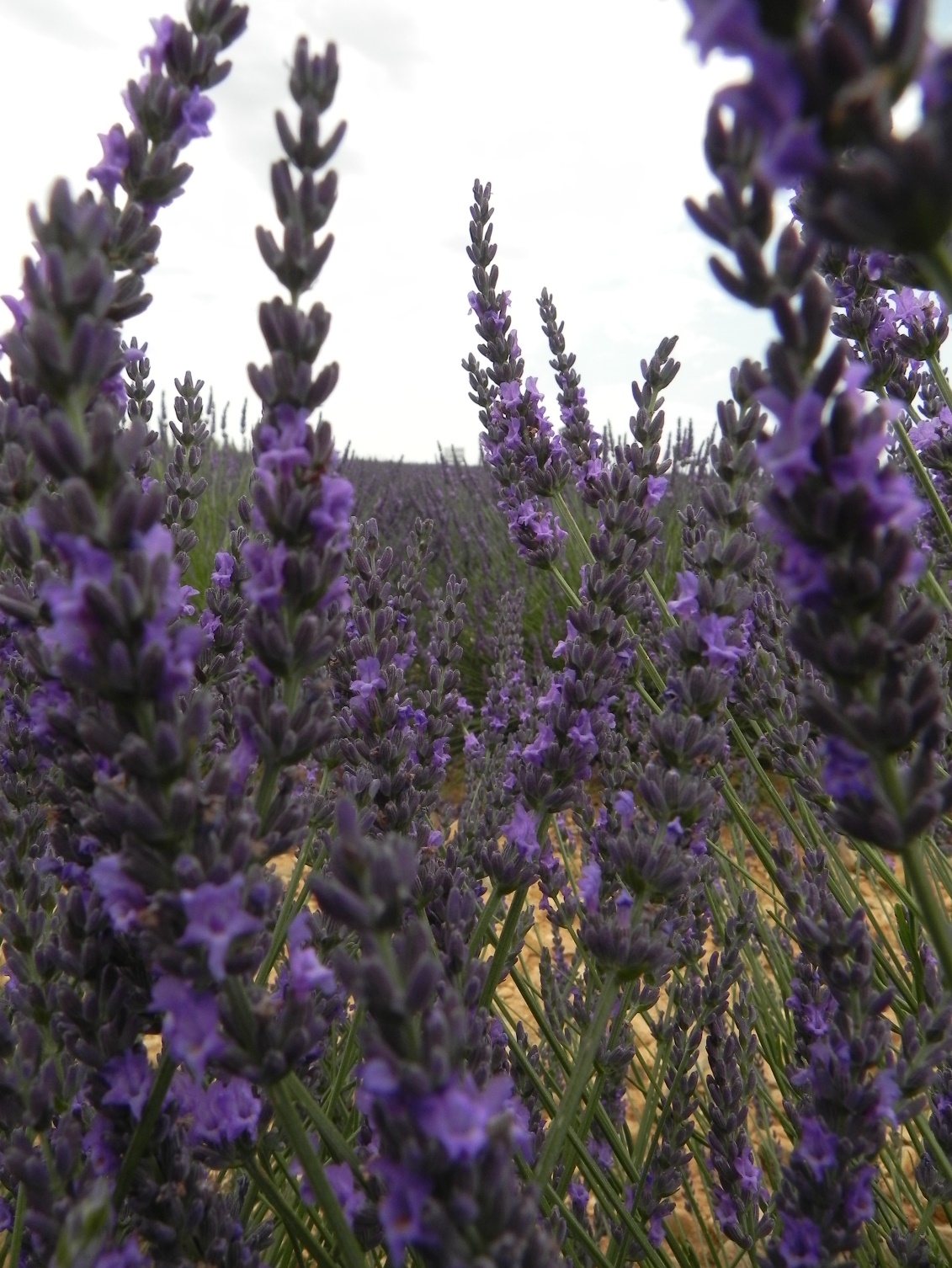 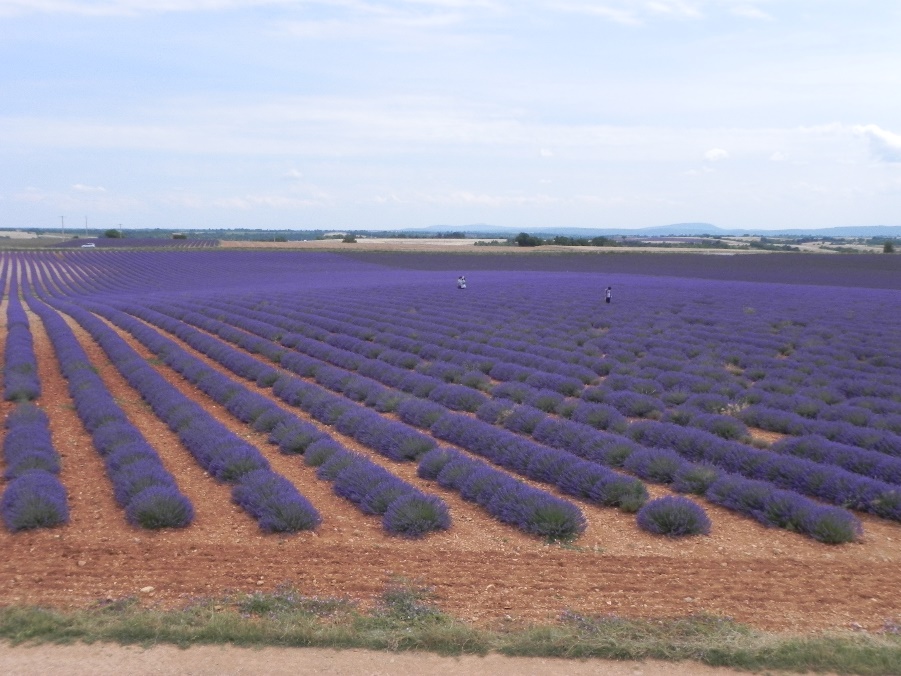 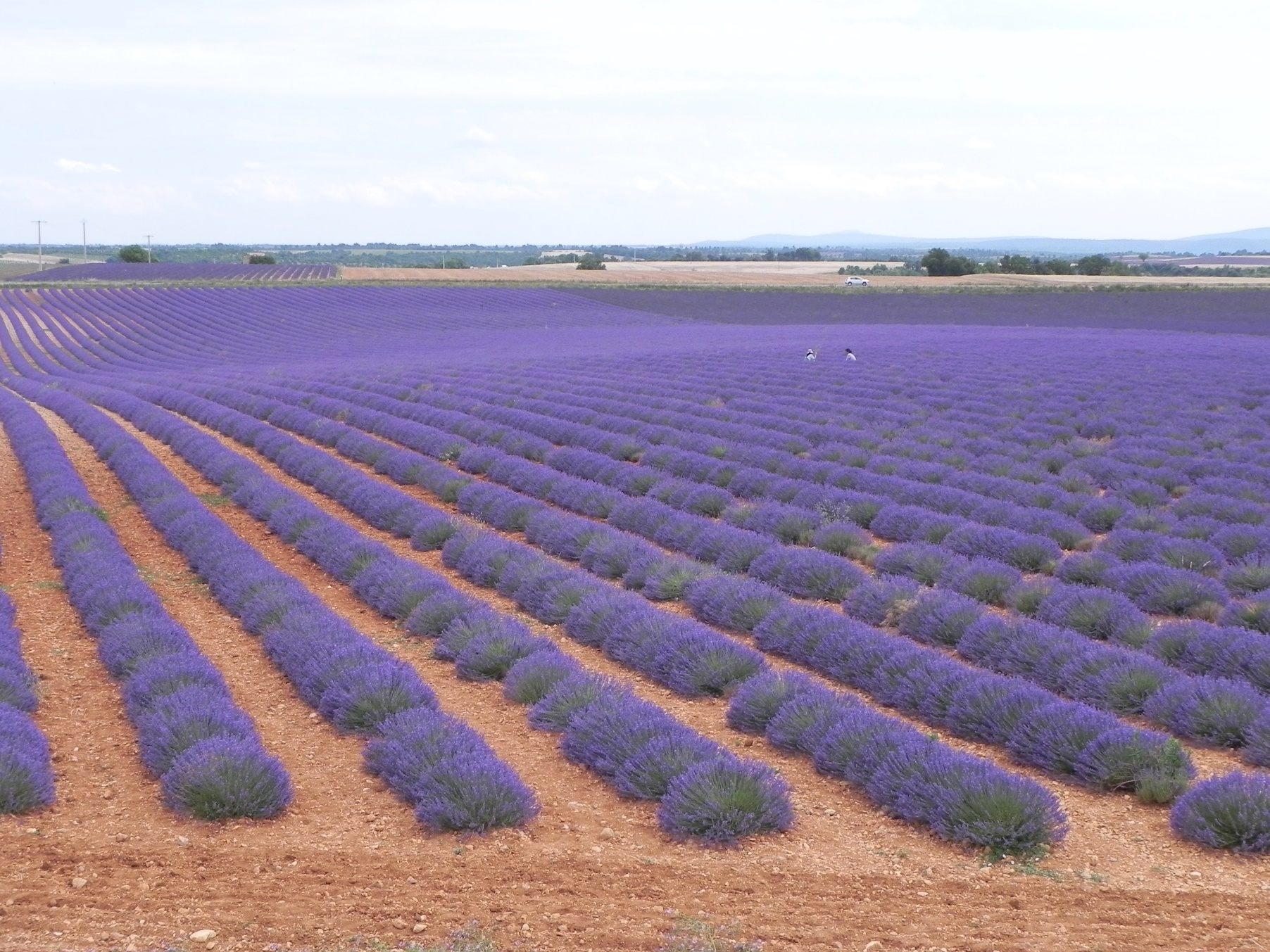 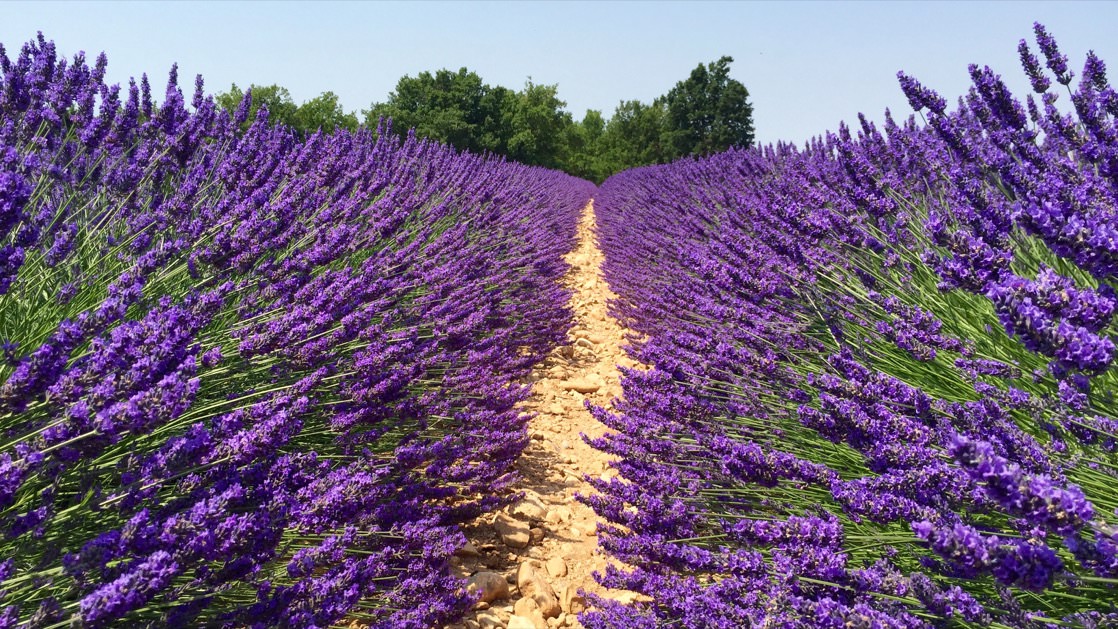 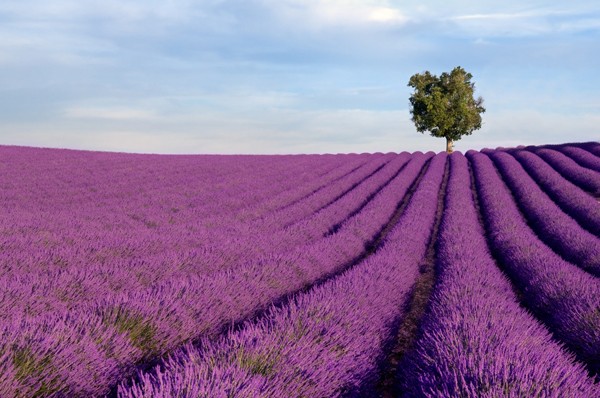 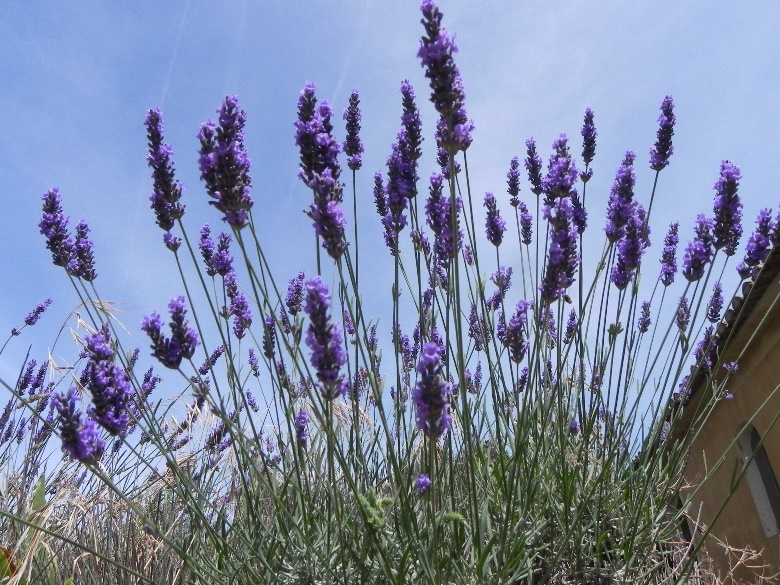 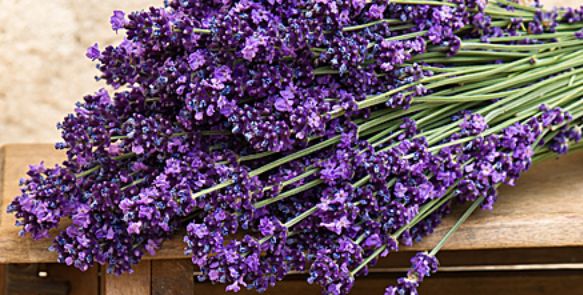 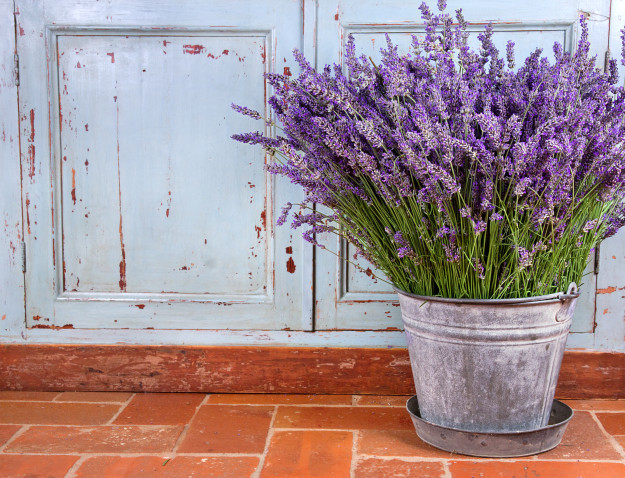 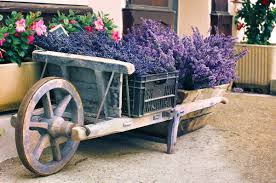 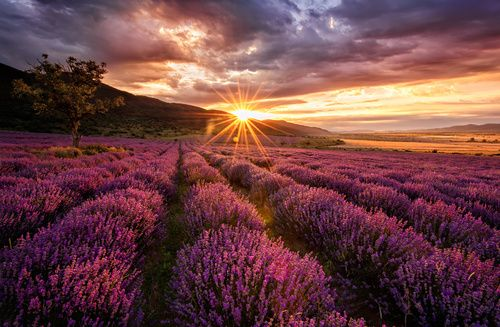 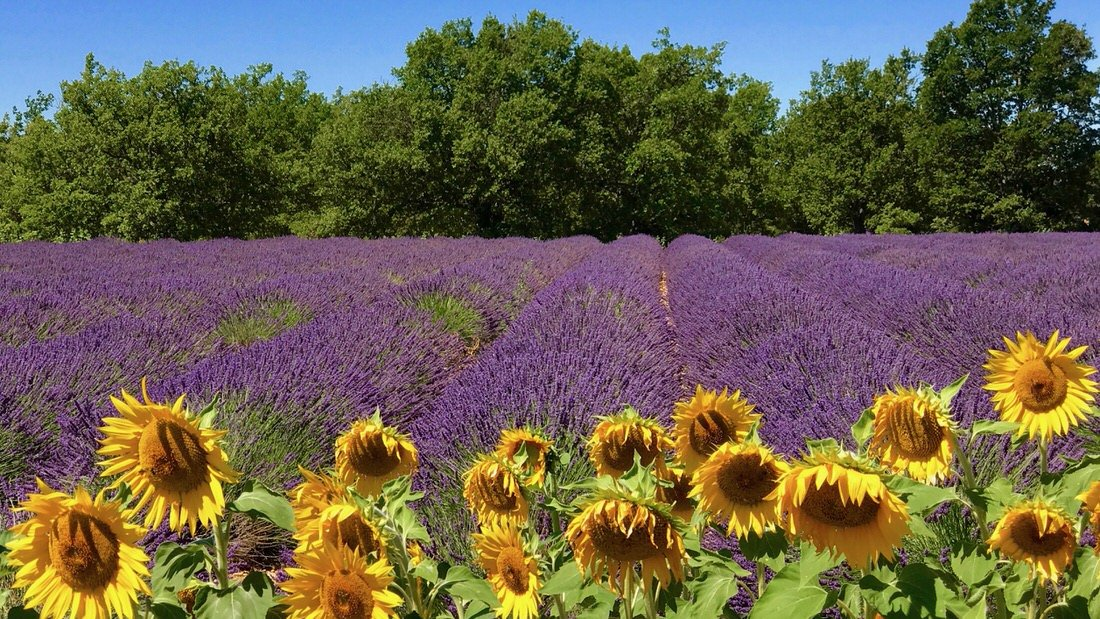 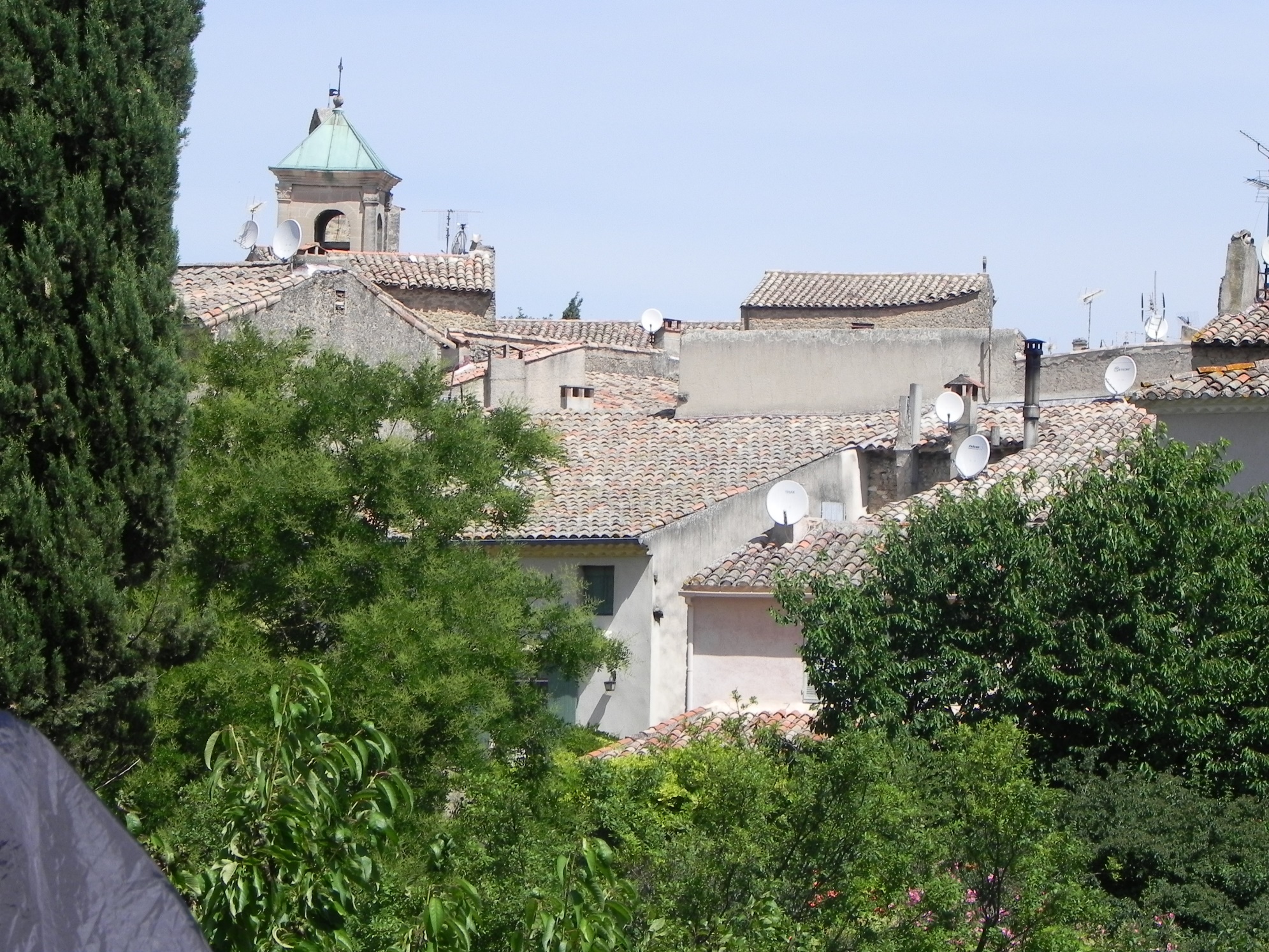 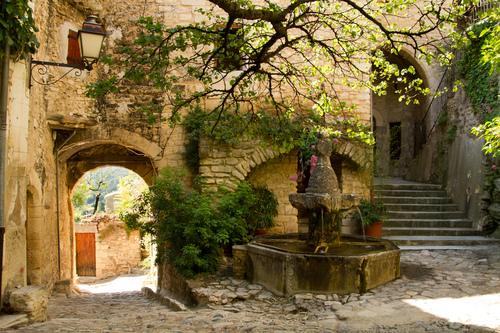 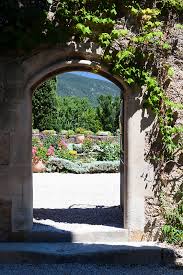 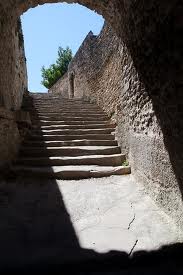 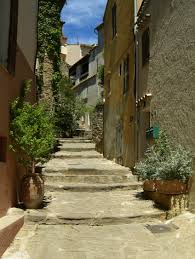 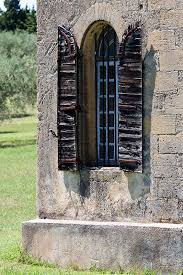 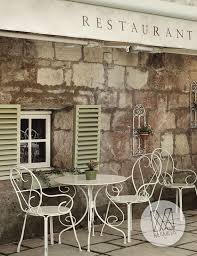 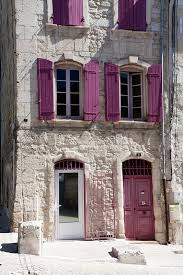 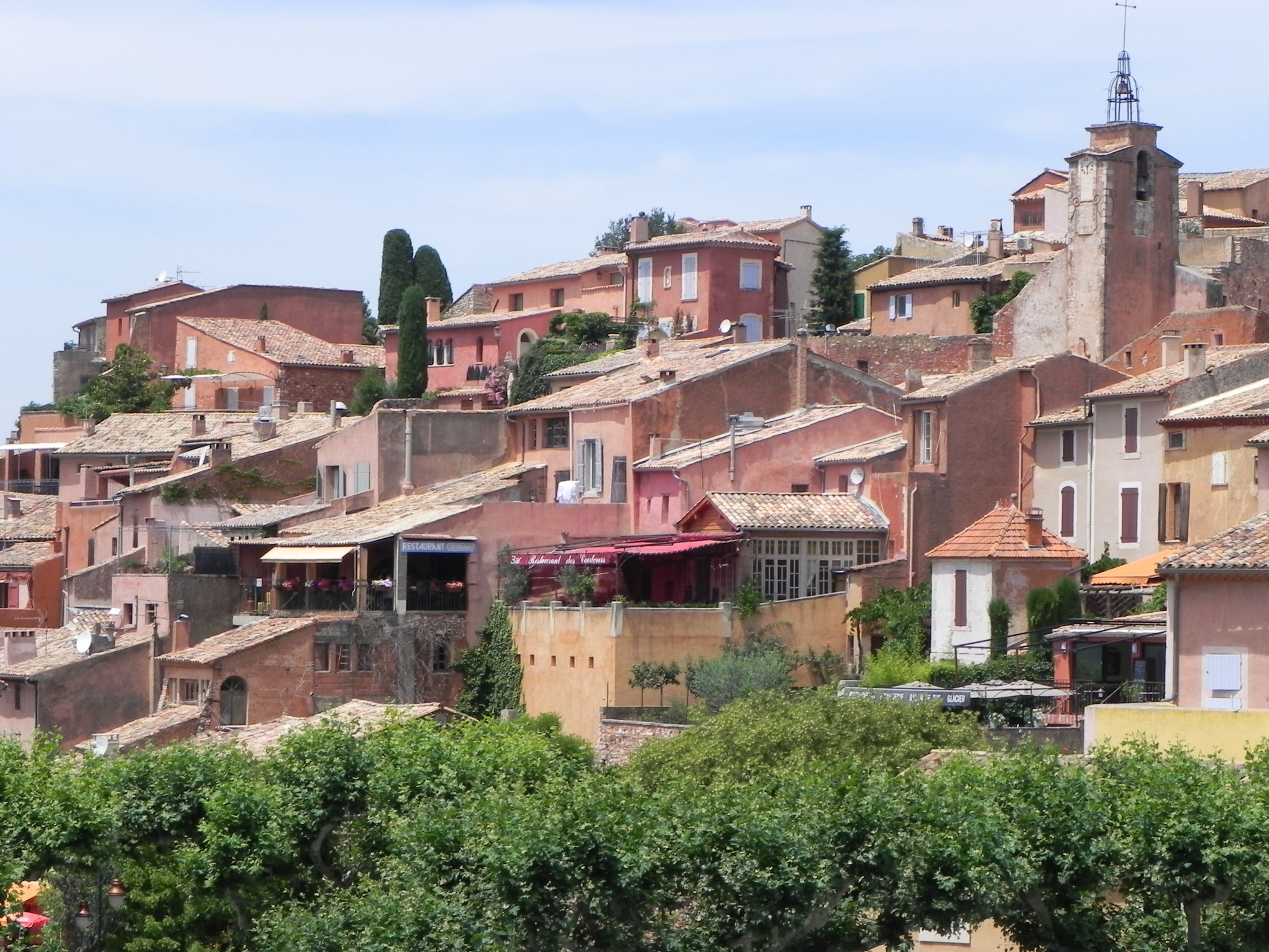 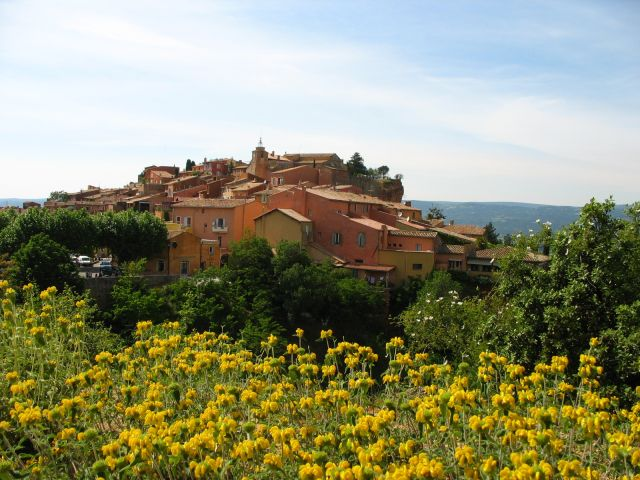 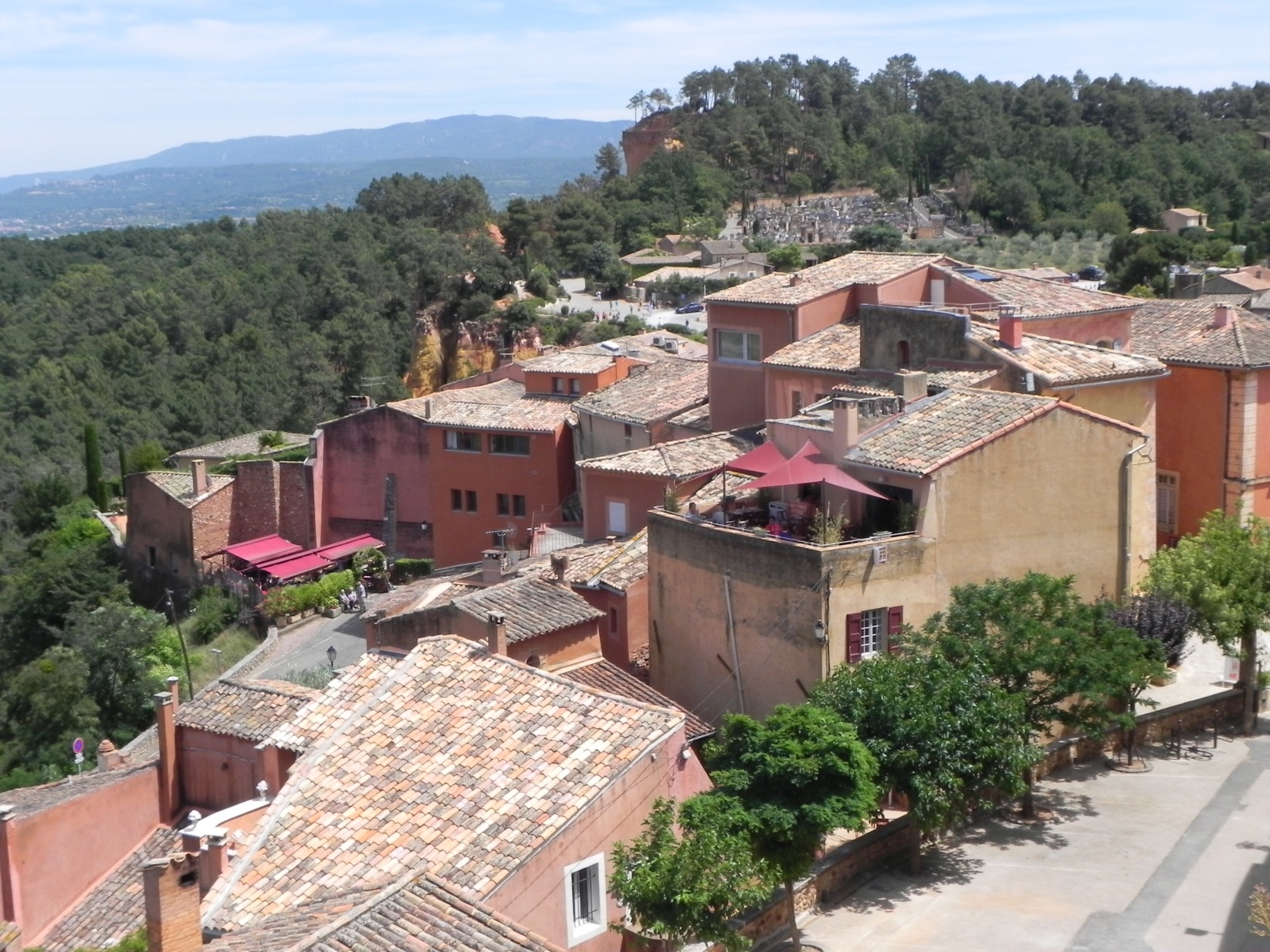 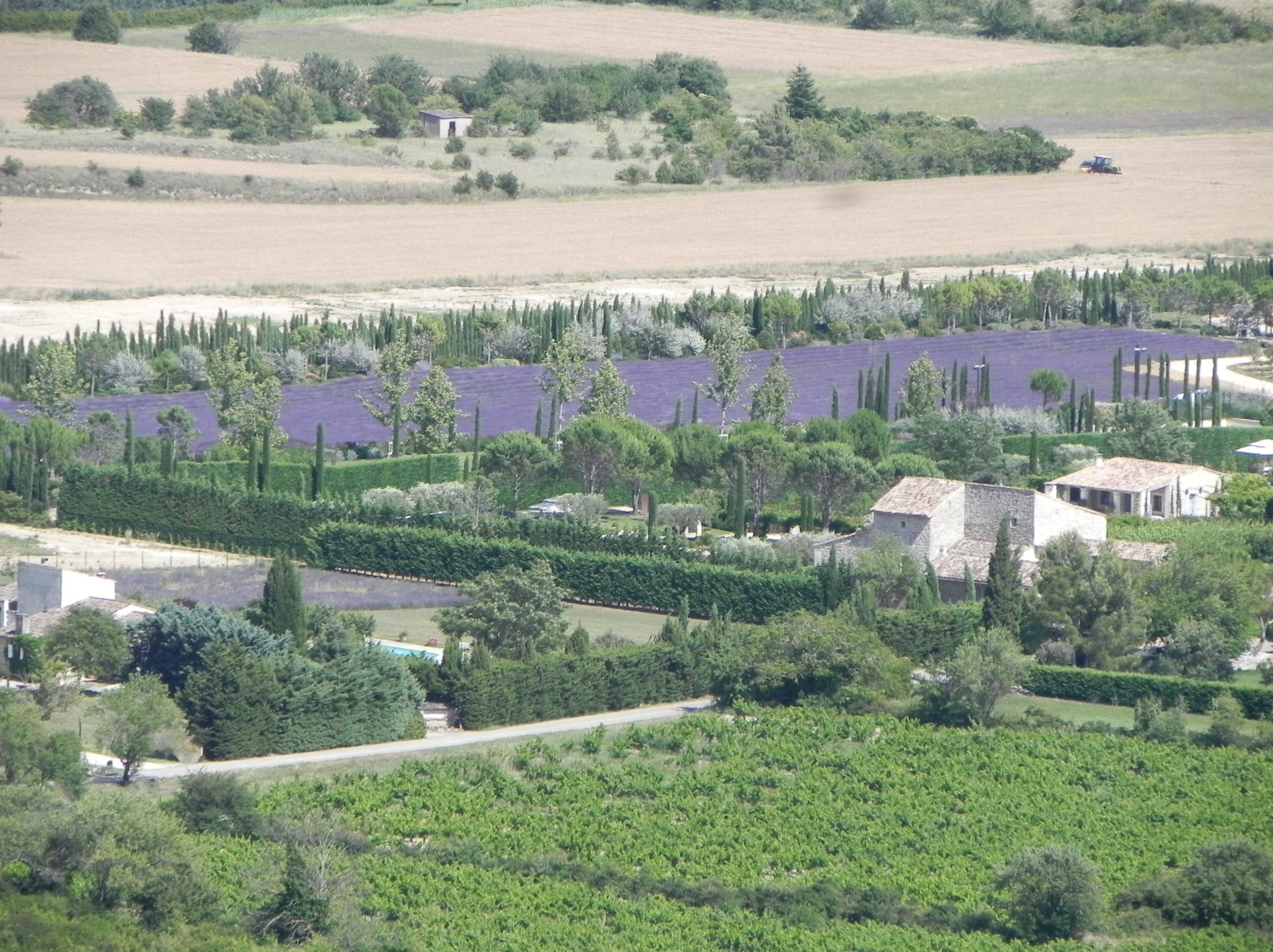 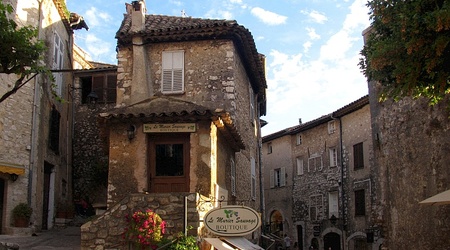 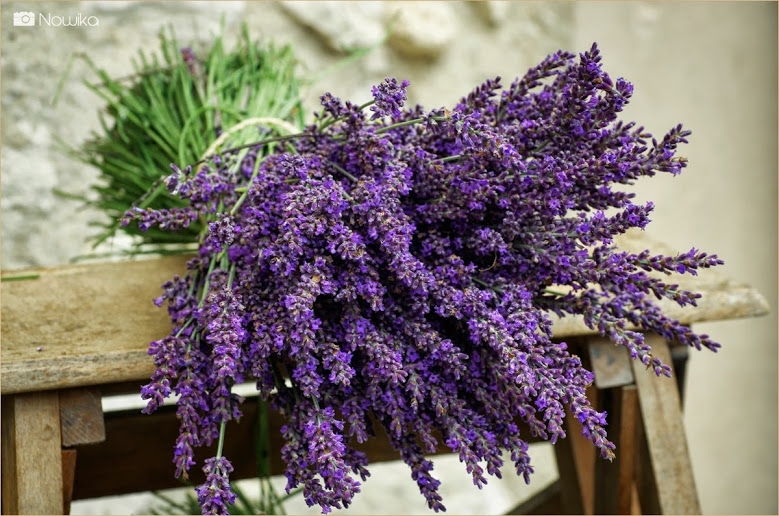 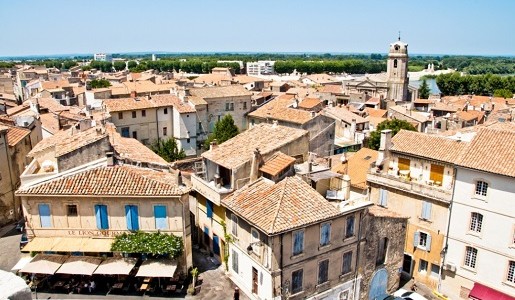 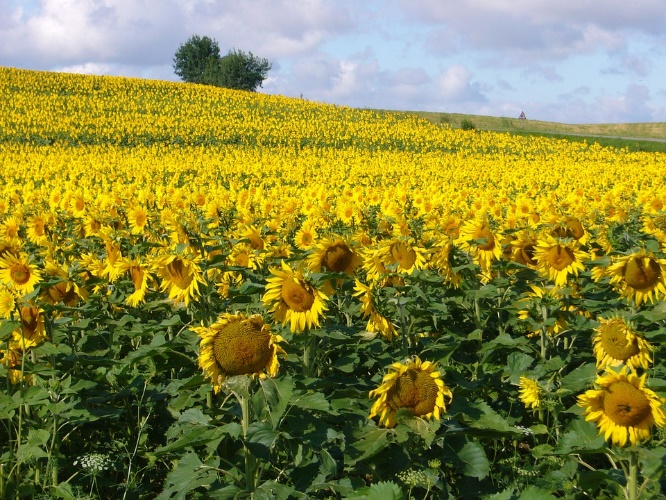 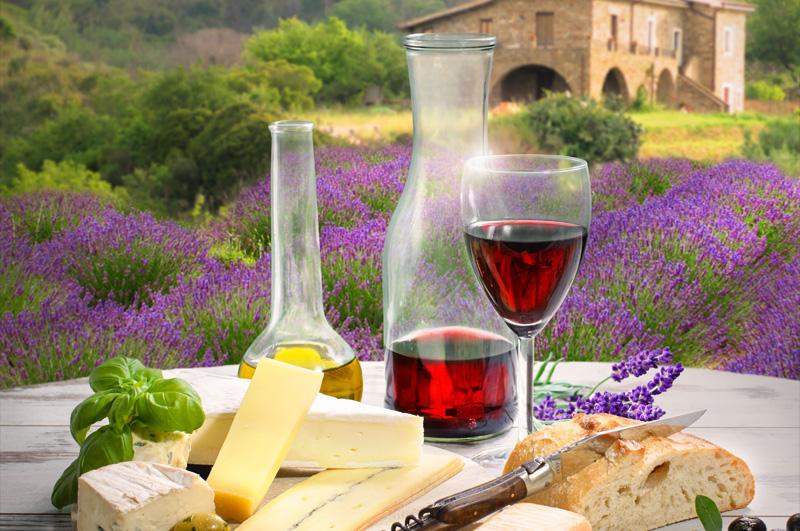 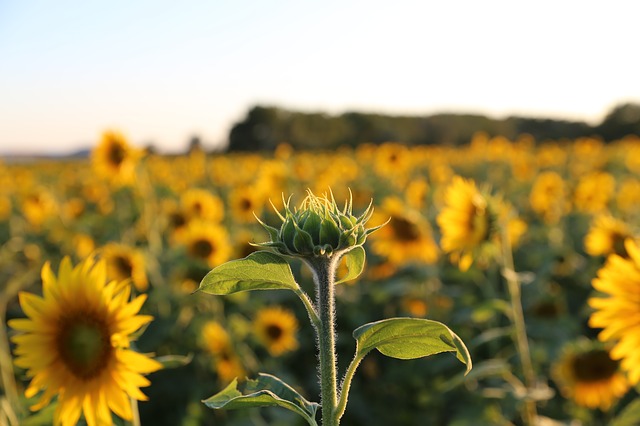 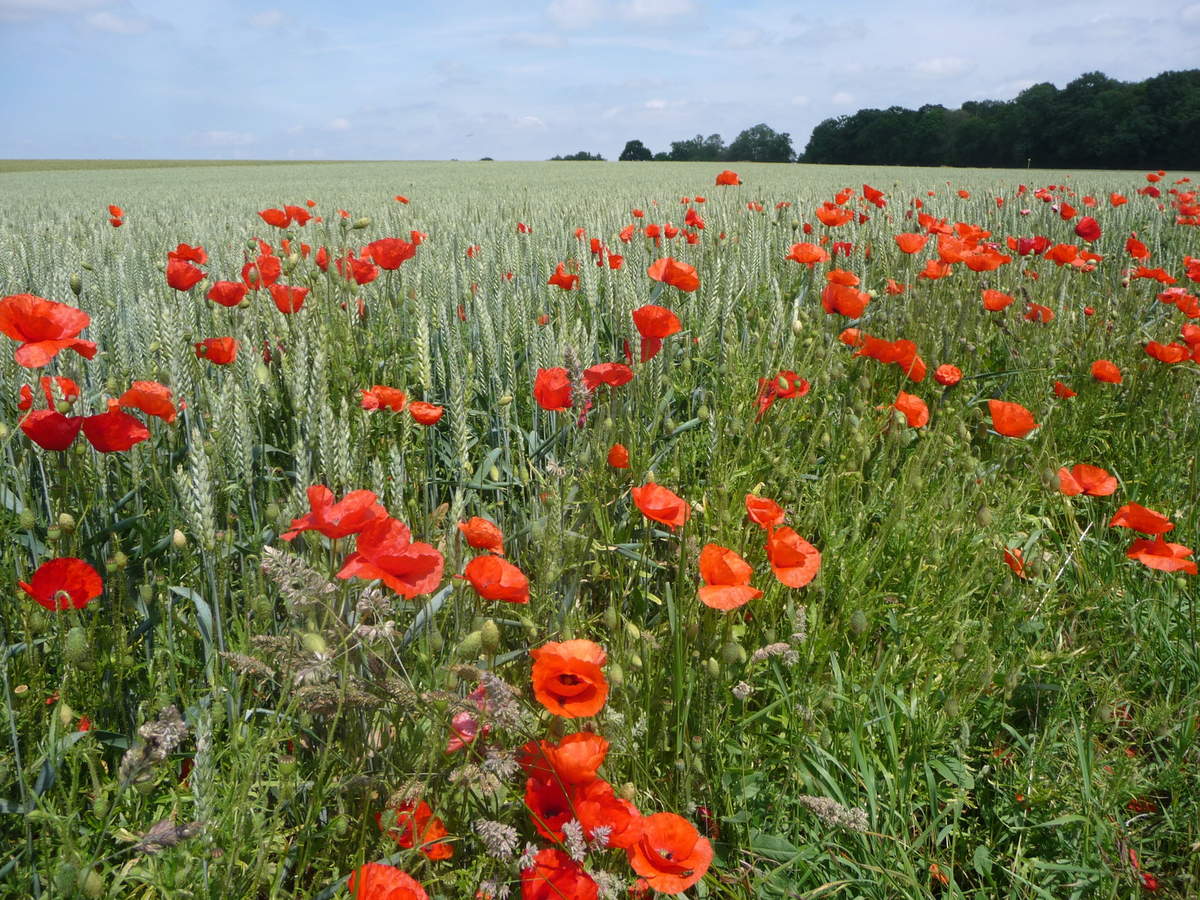 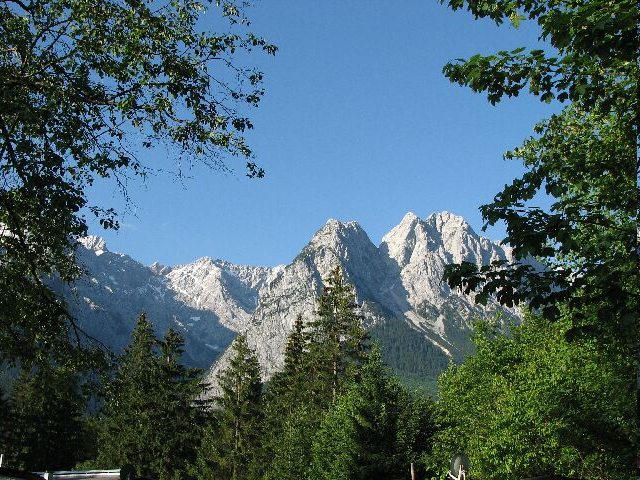 ALPY
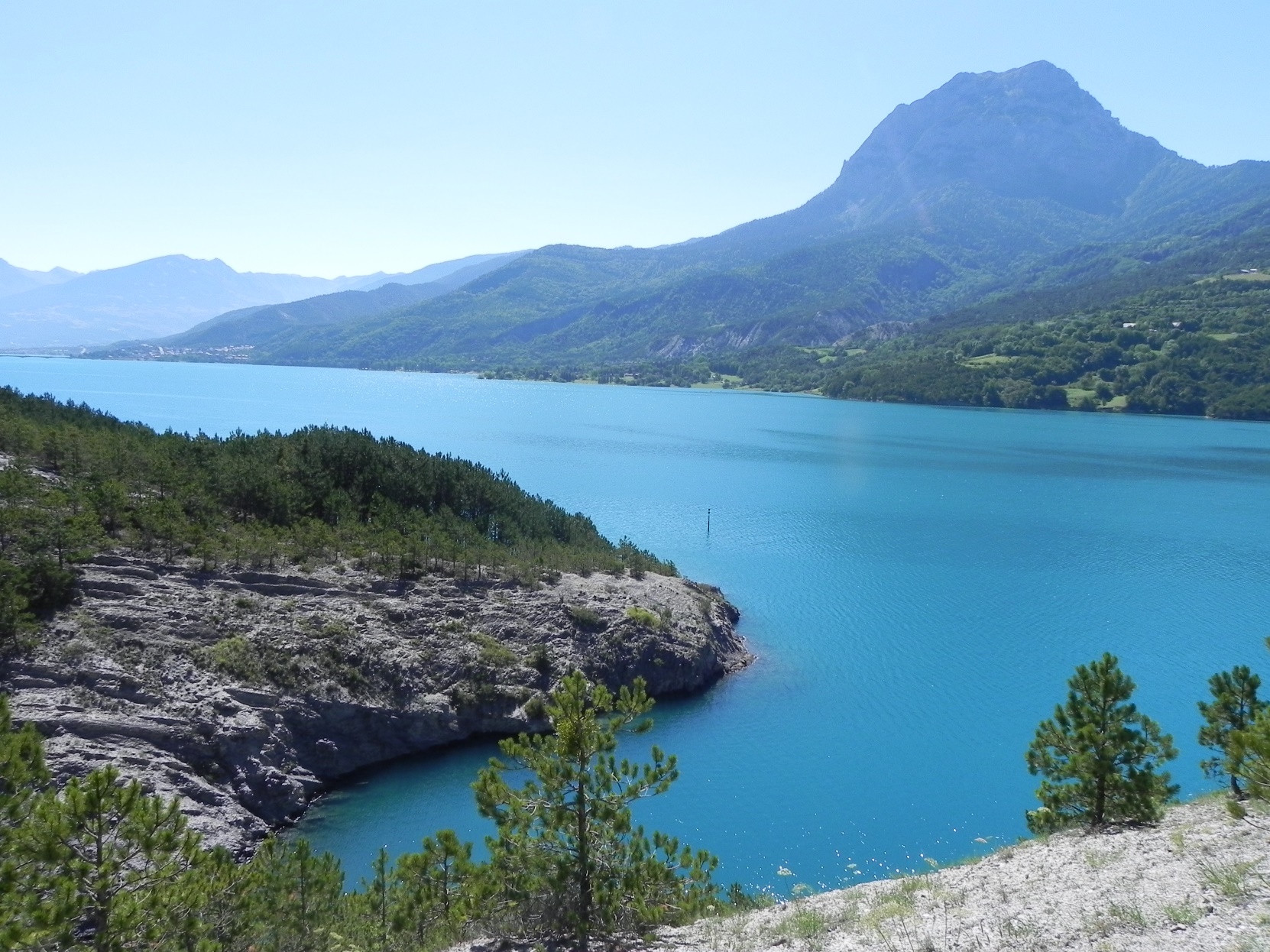 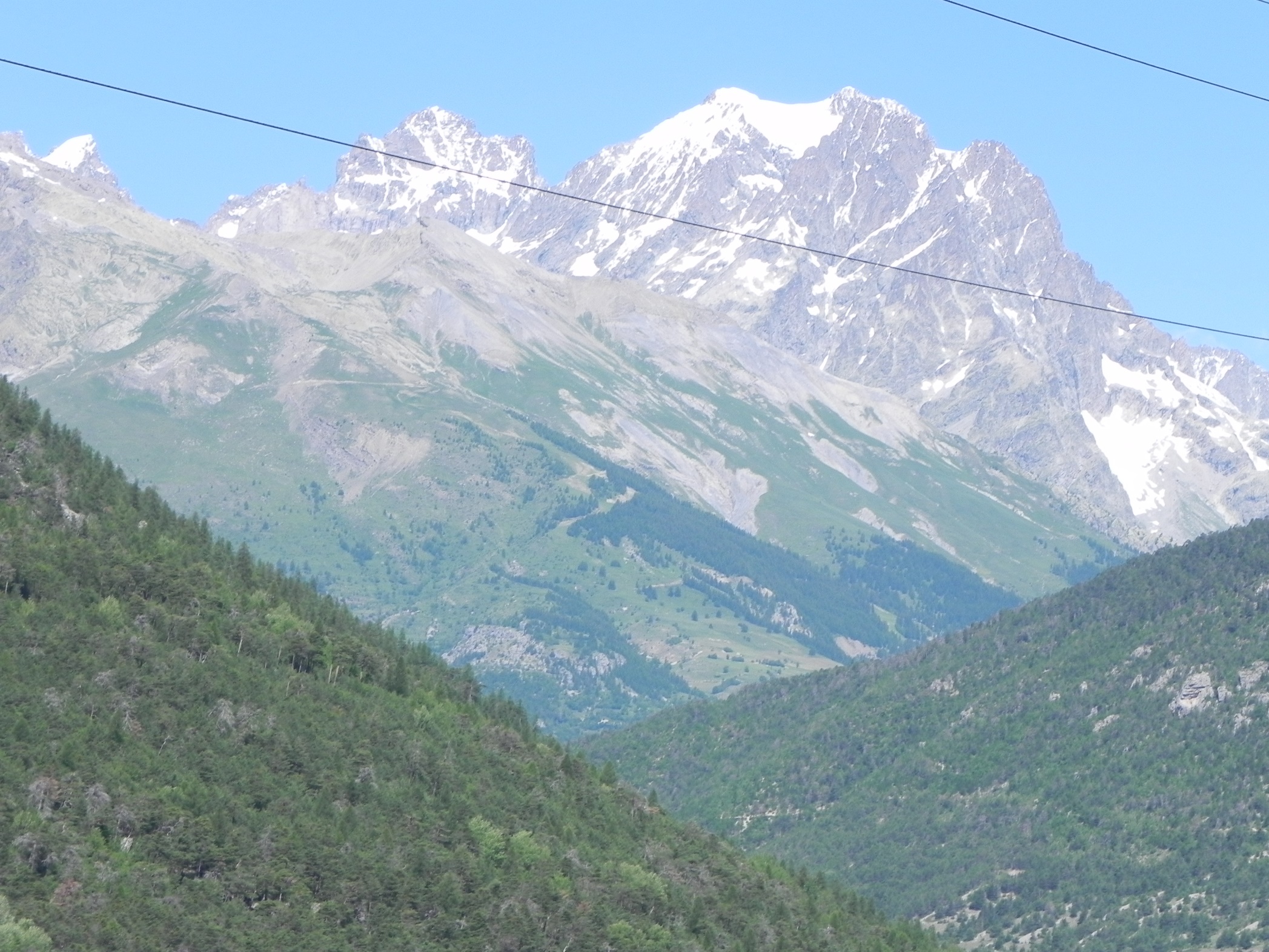 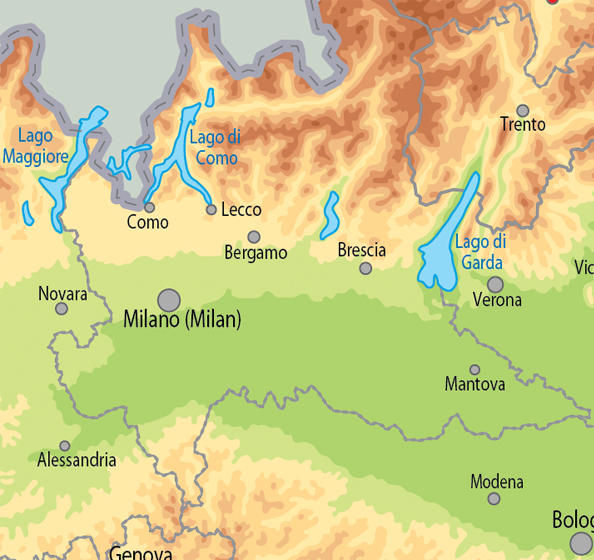 COMO
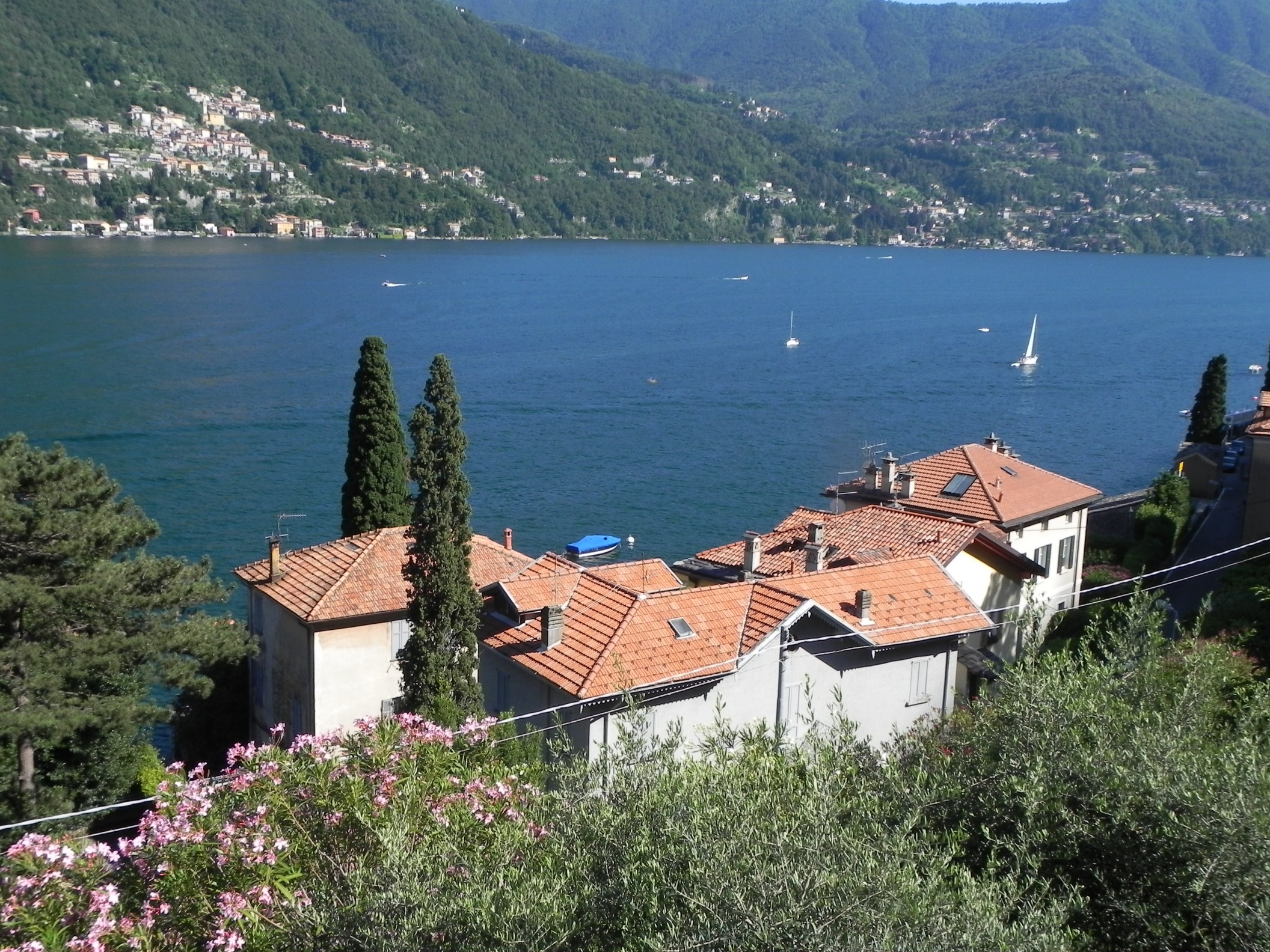 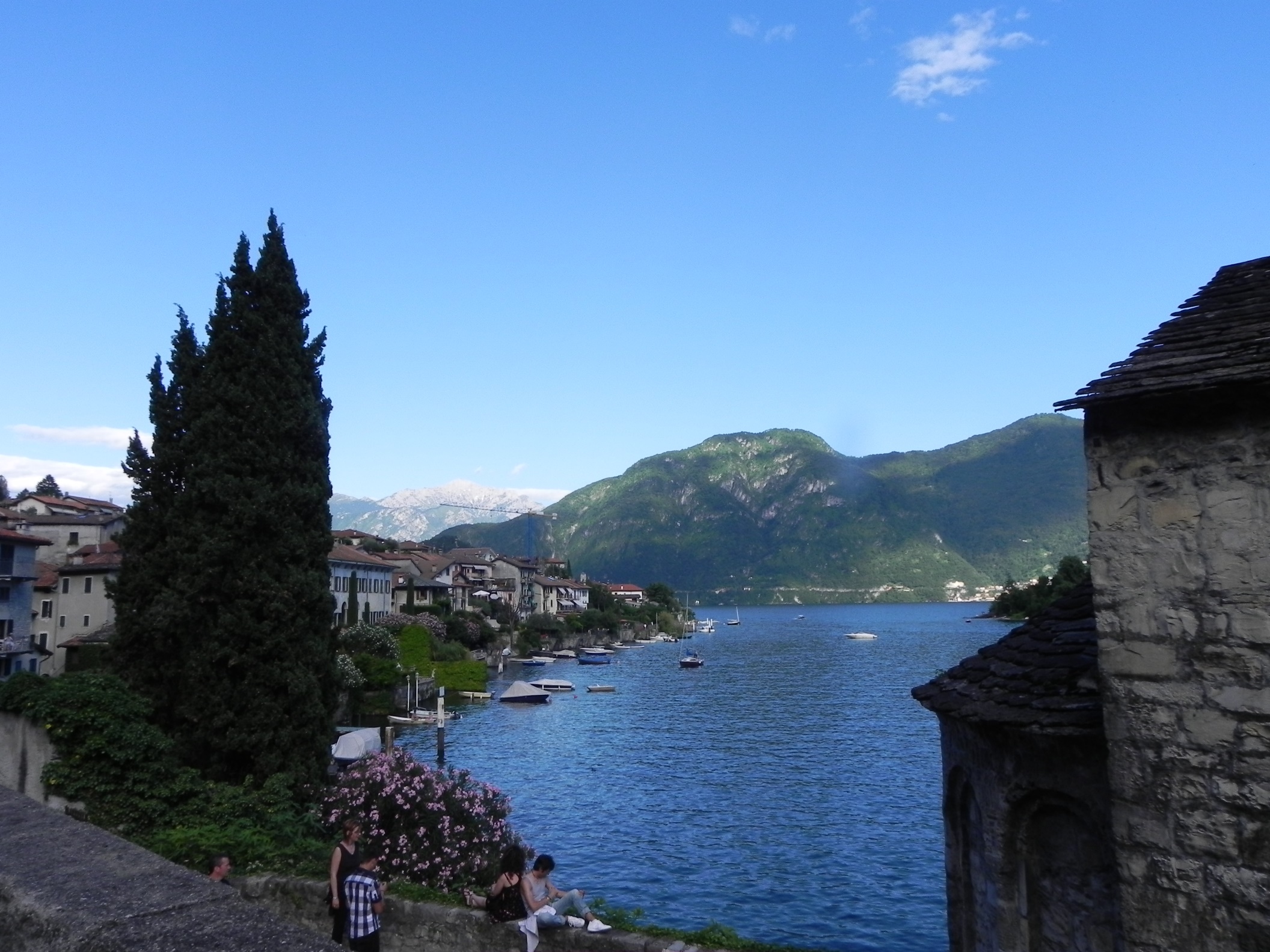 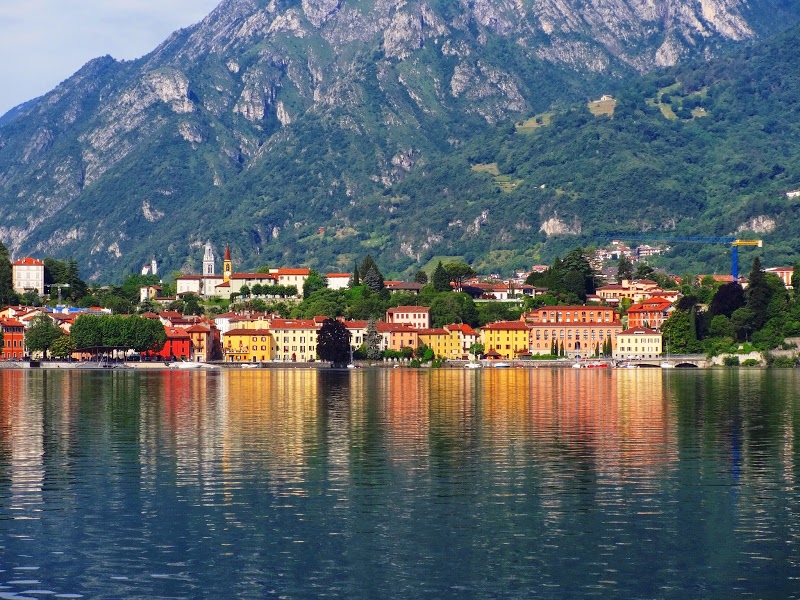 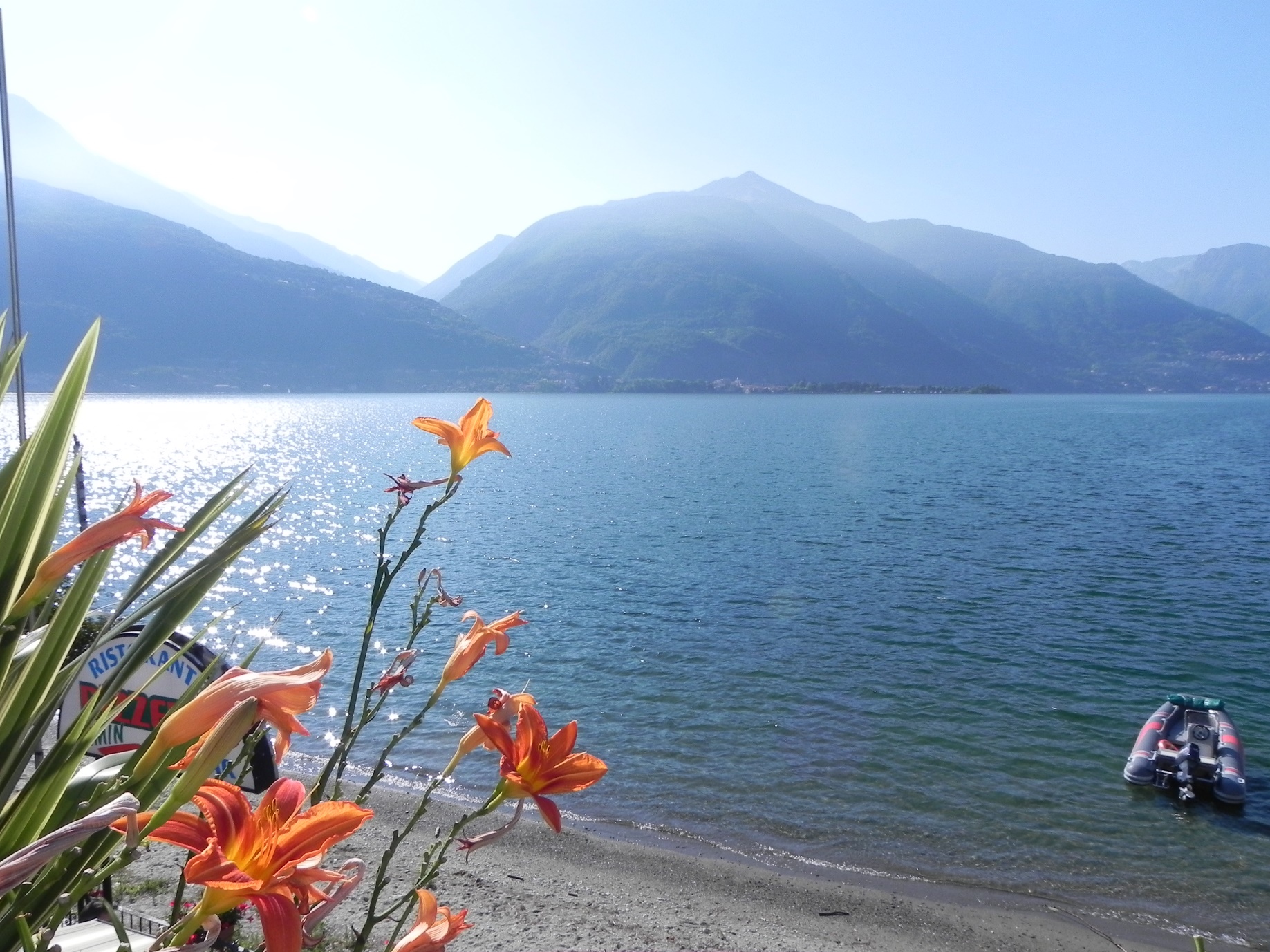 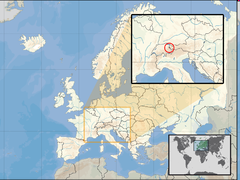 LIECHTENSTEIN 
VADUS
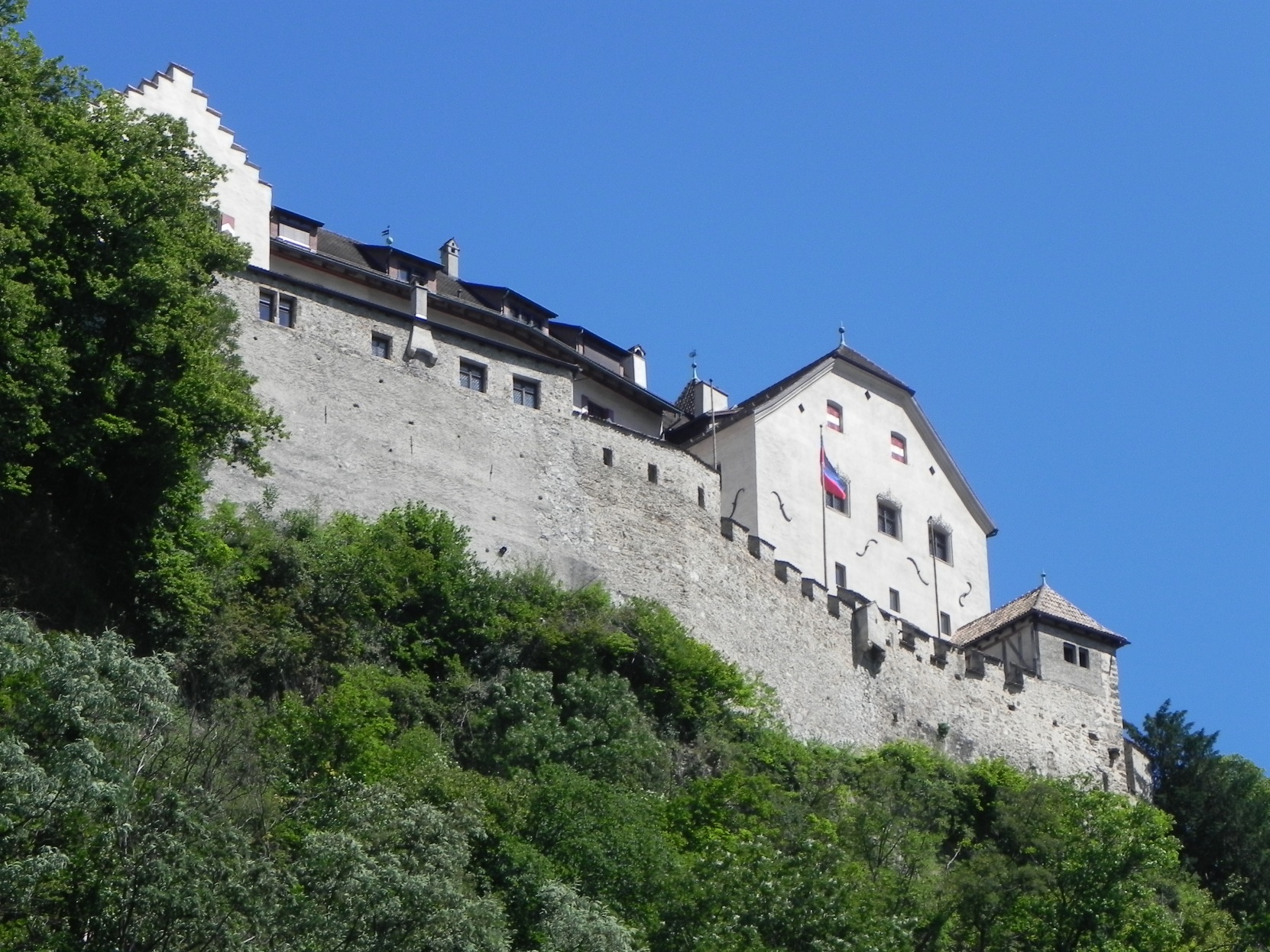 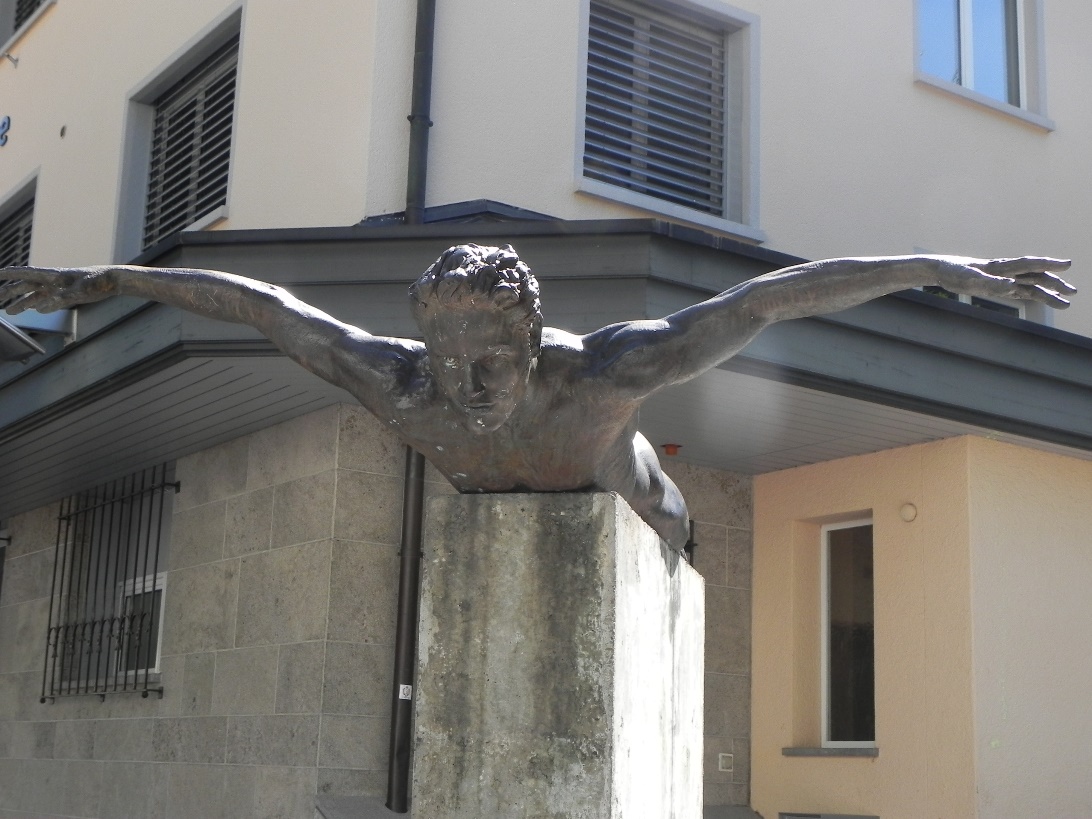 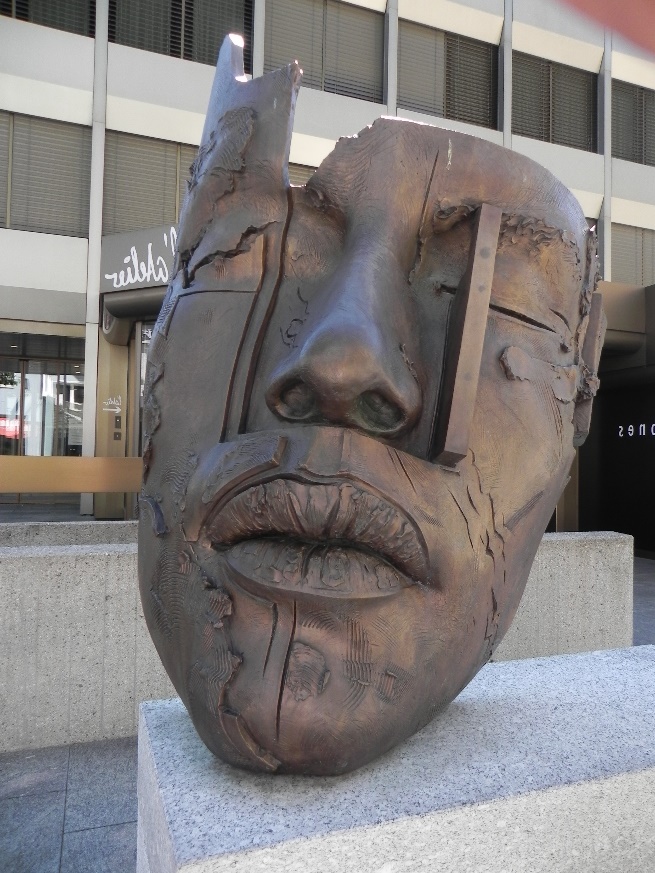 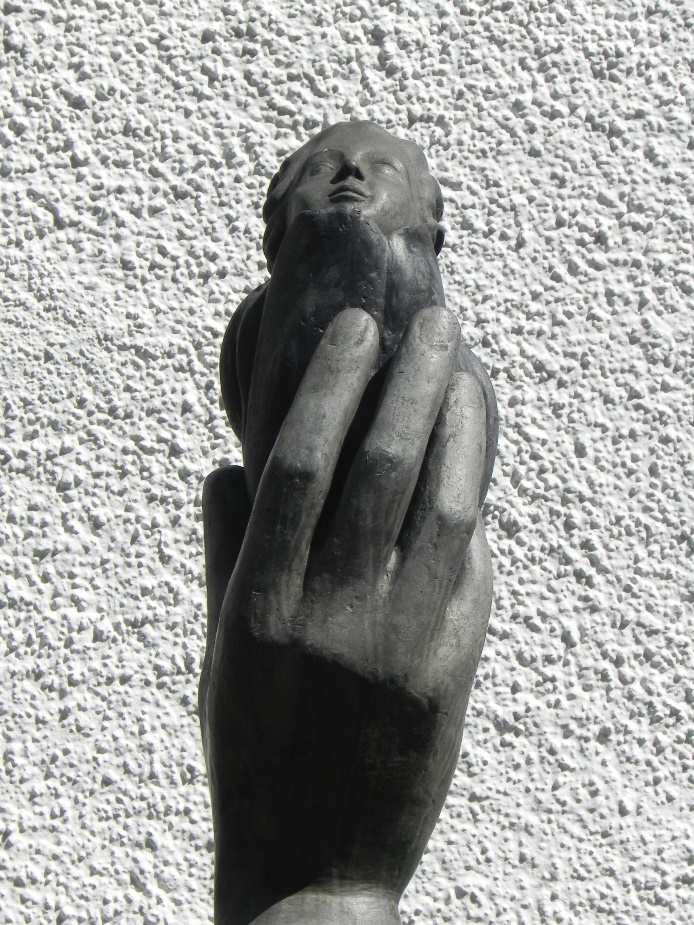 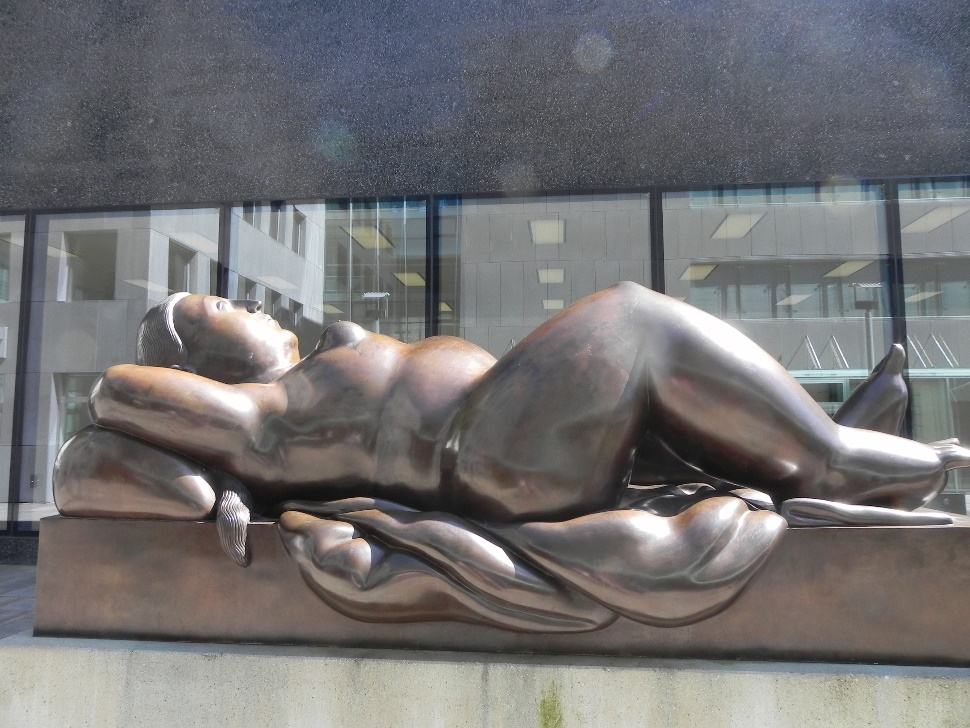 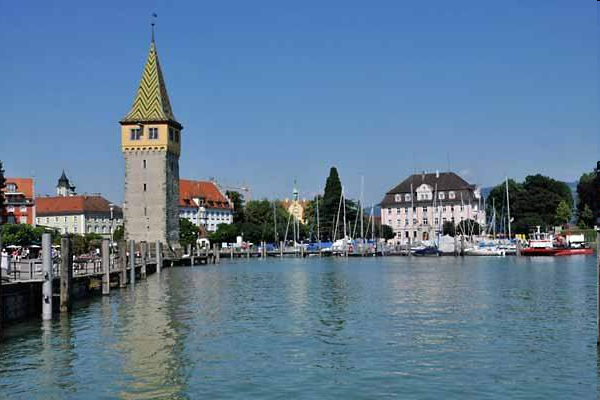 LINDAU
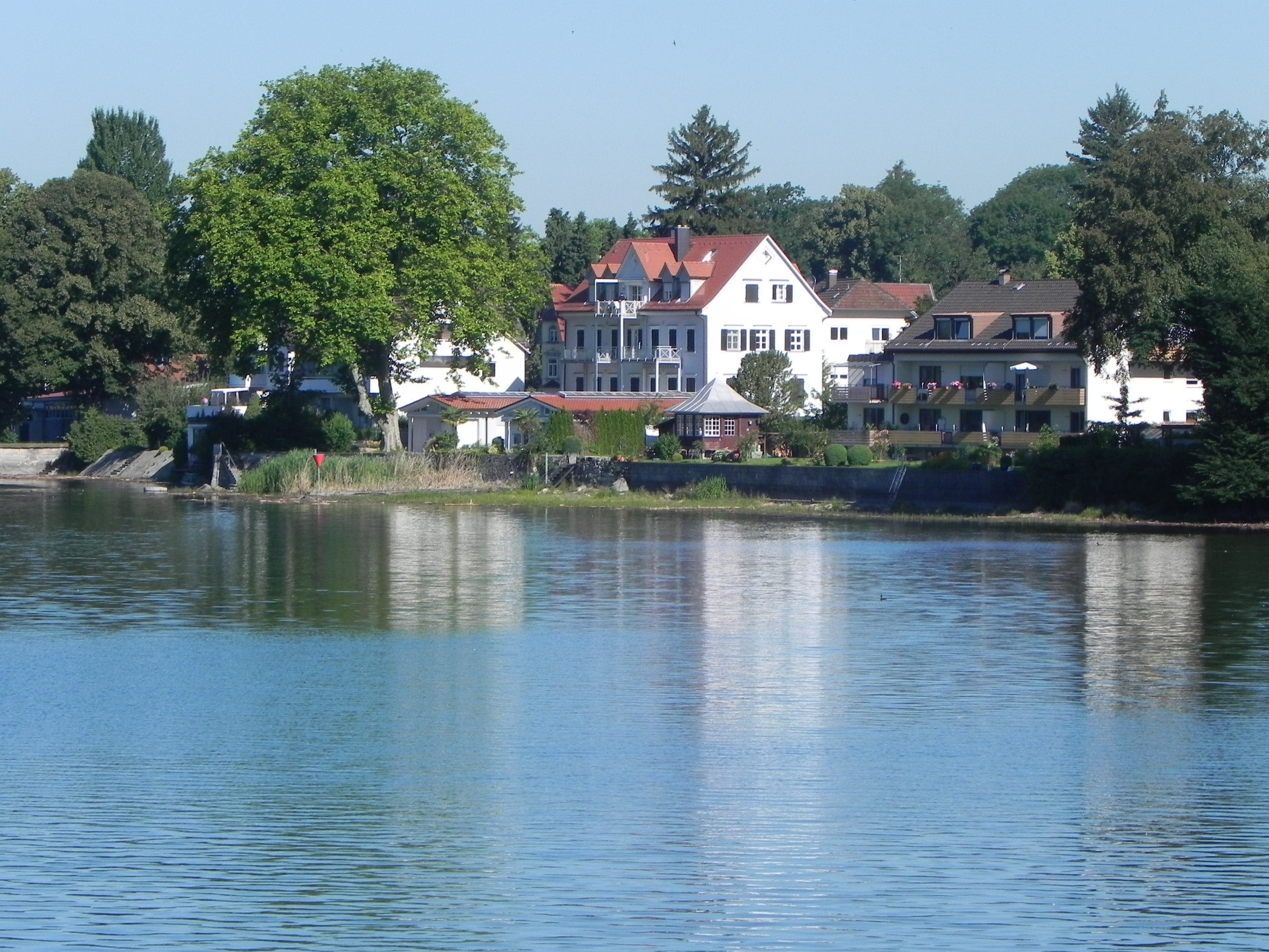 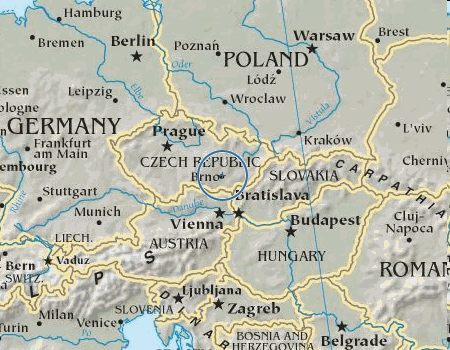 PRAGA
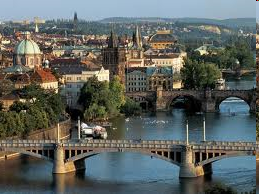 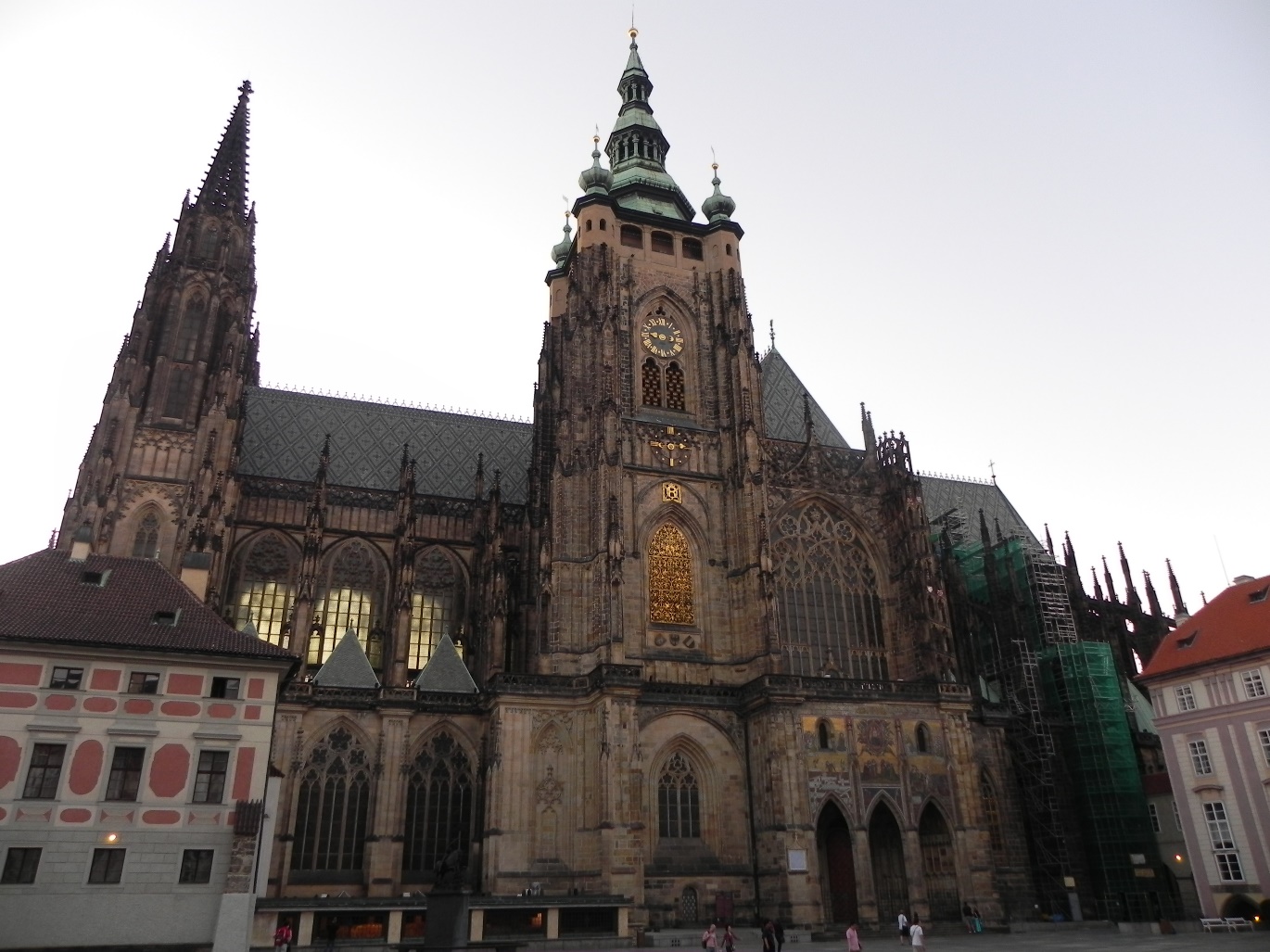 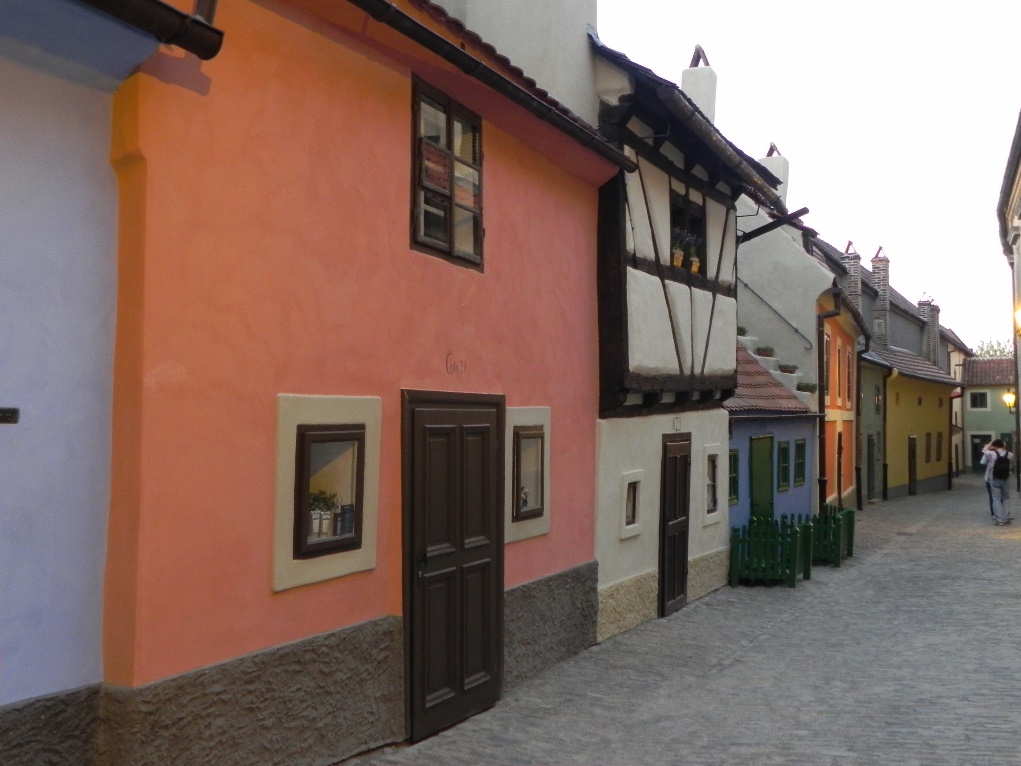 Dziękuję 
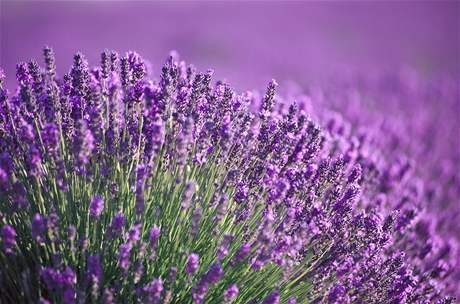